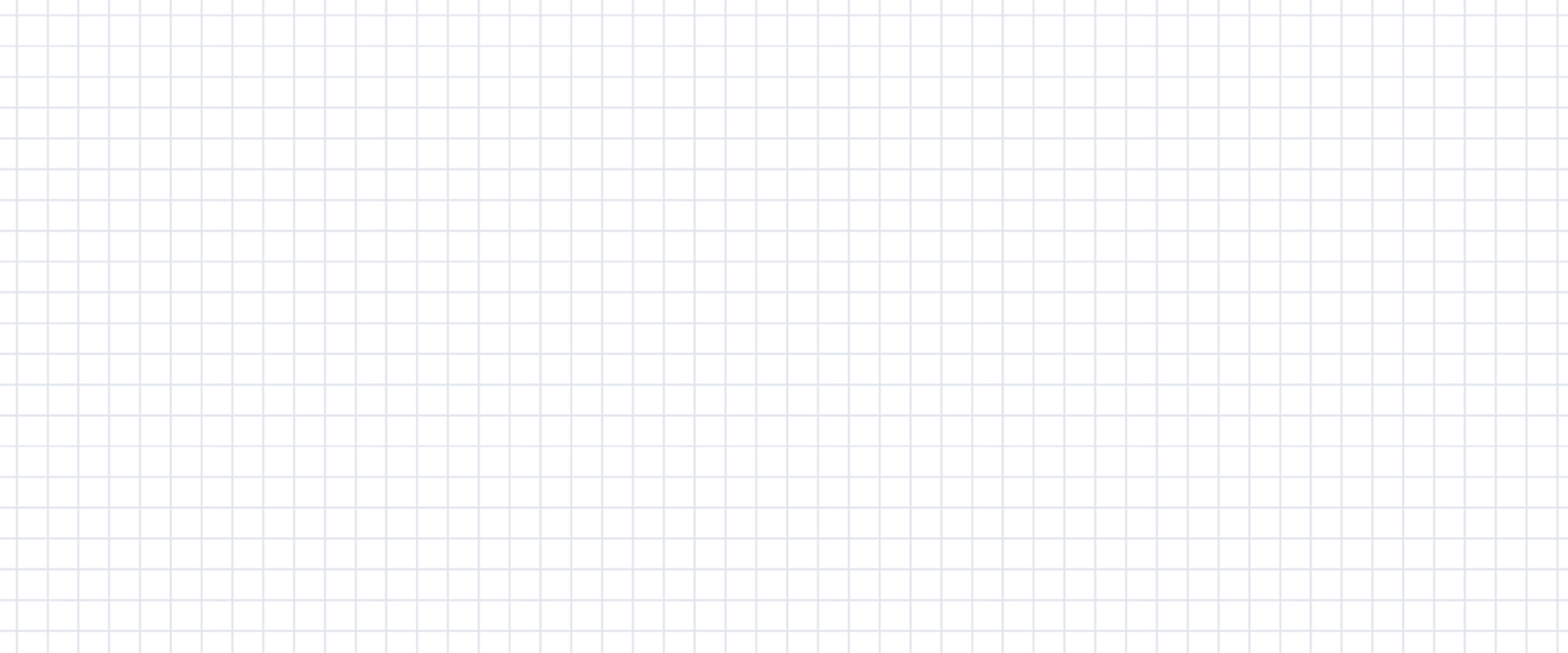 数学
职教高考新实践专题篇·
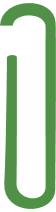 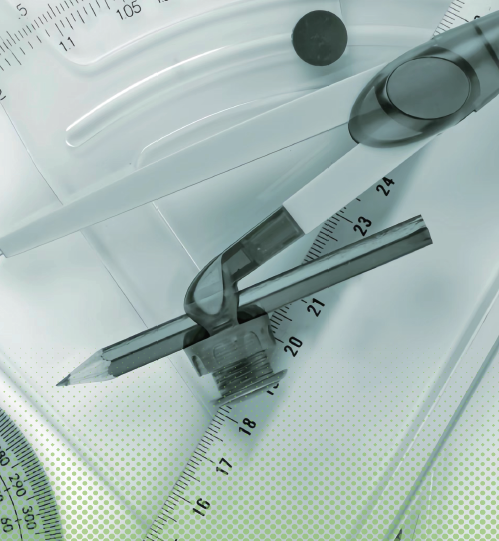 主　编　沈栩竹　祝有冰
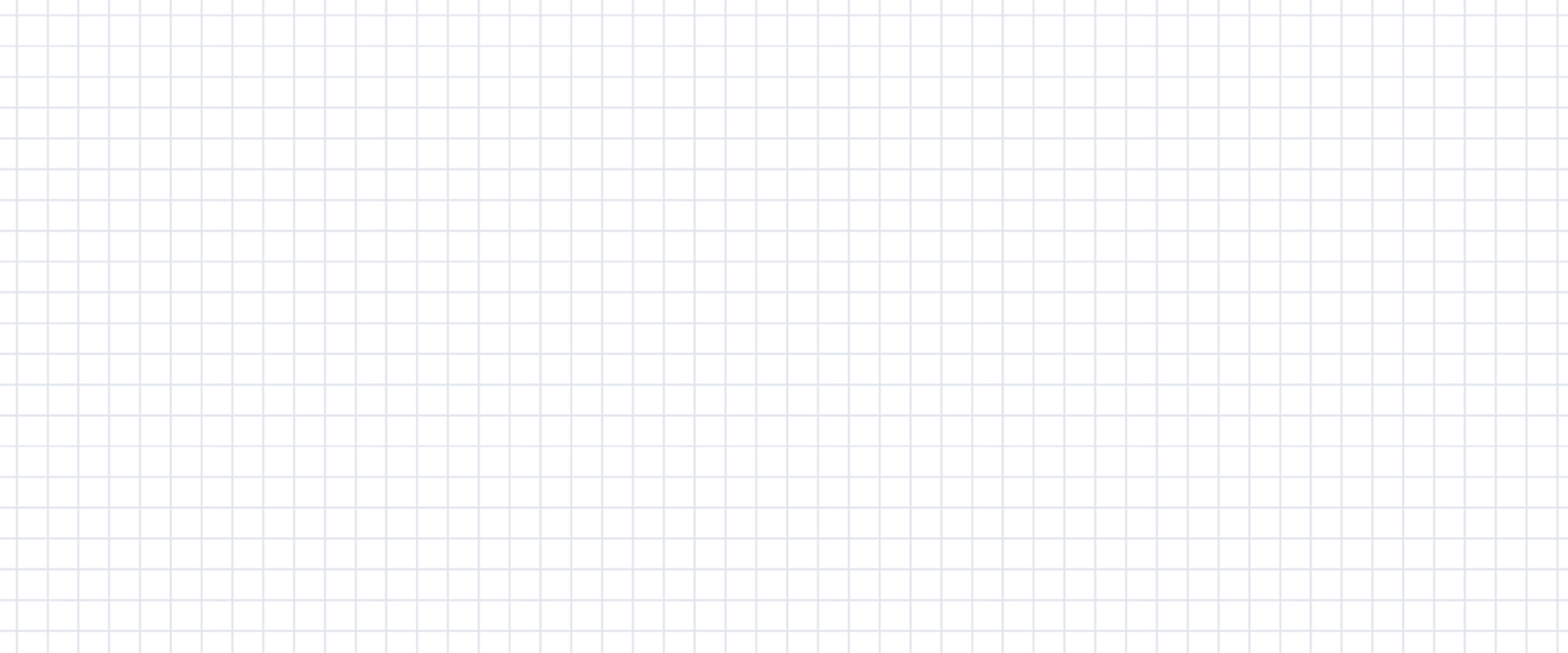 第 7 章
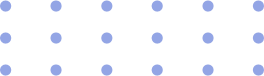 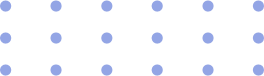 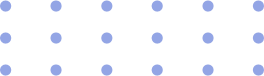 平面解析几何
7.2  平面上直线的位置关系与度量关系
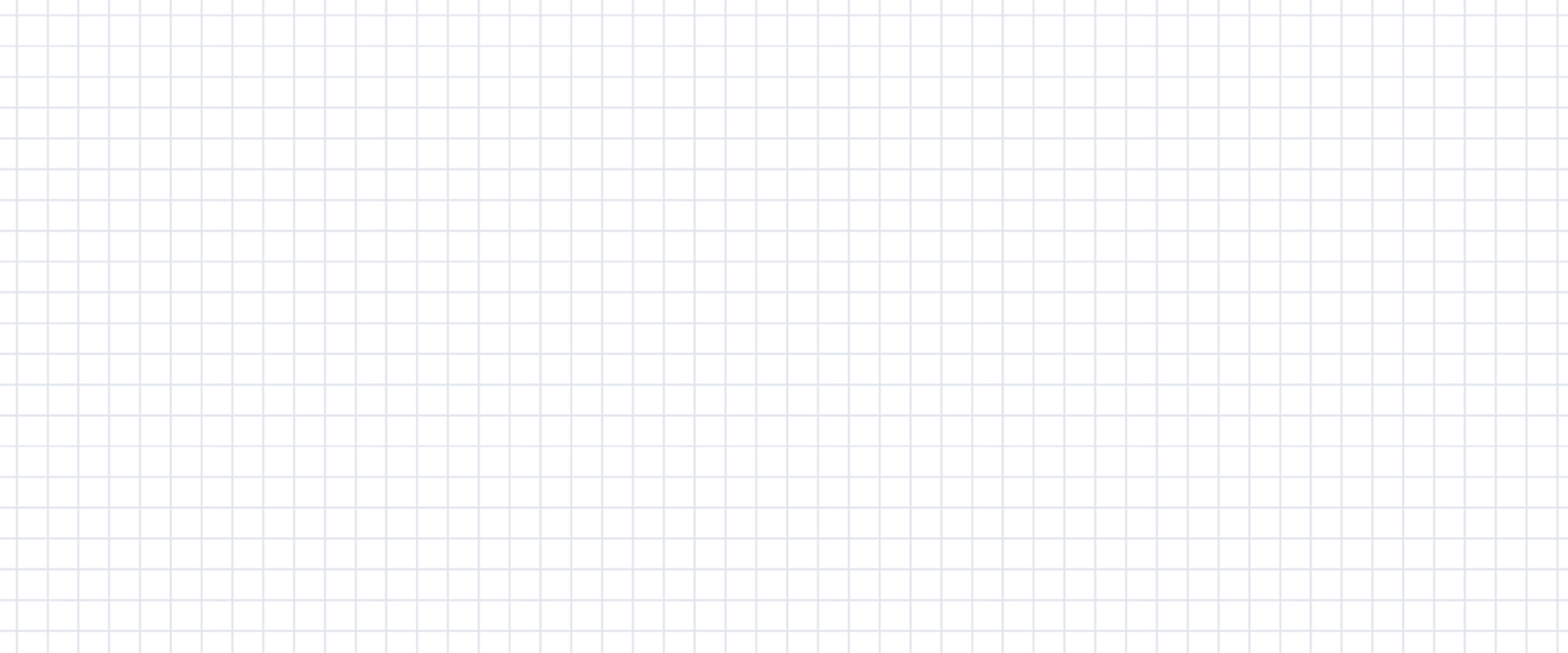 目录
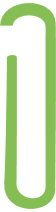 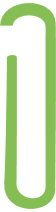 巩固与积累
能力与提升
一、选择题
A
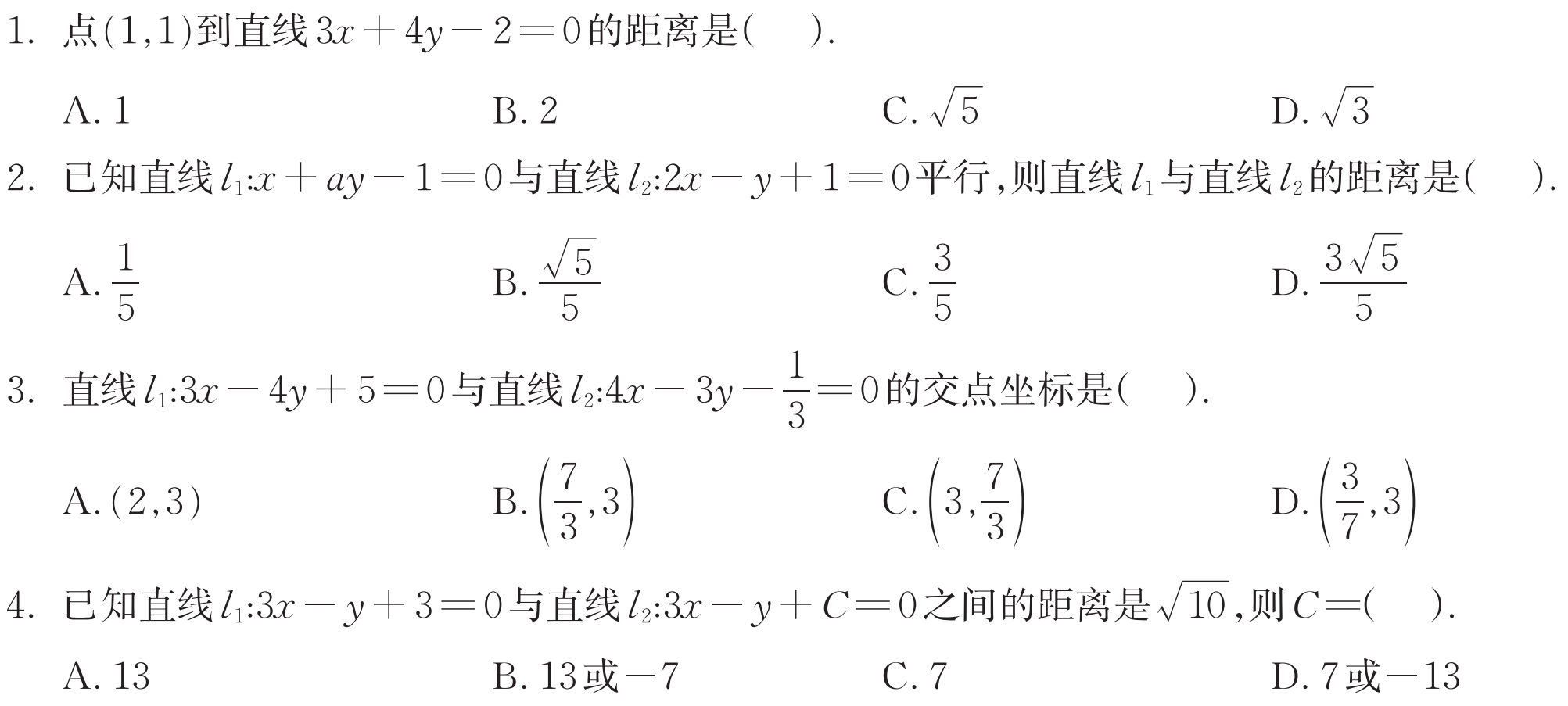 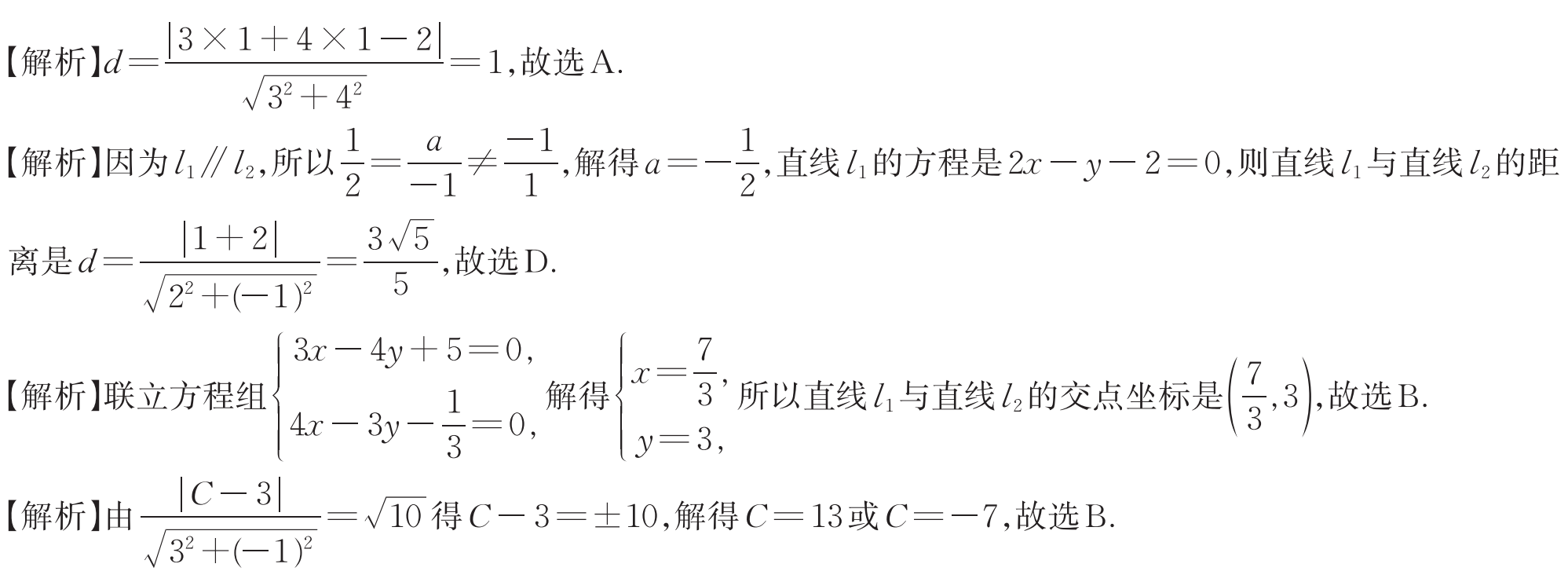 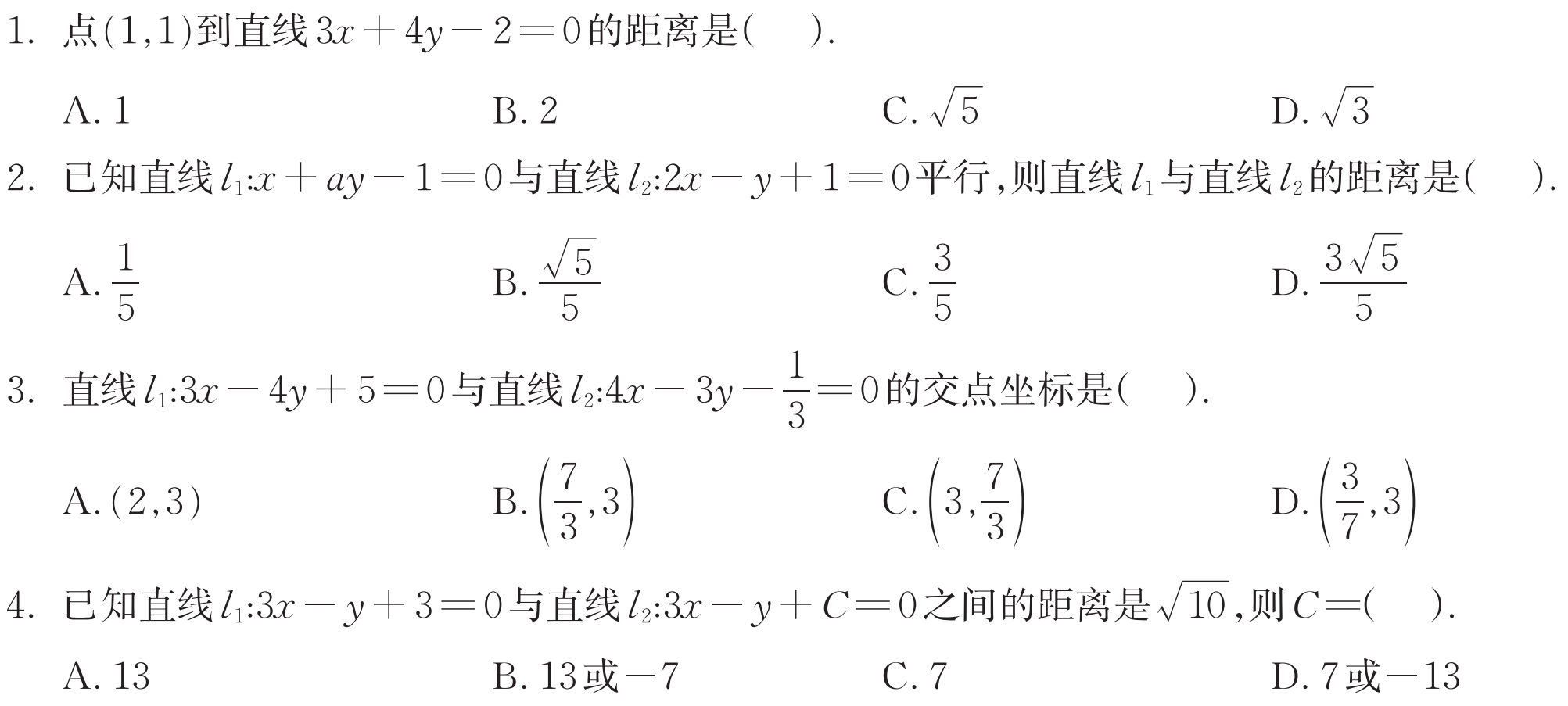 D
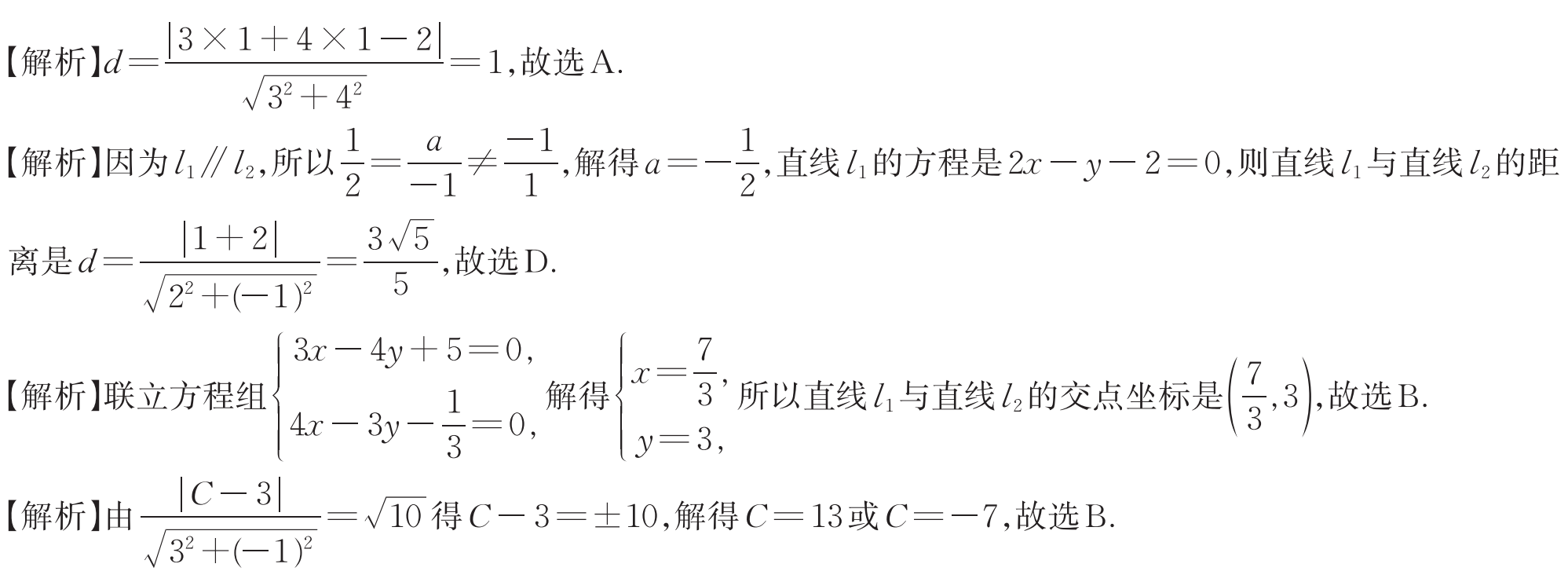 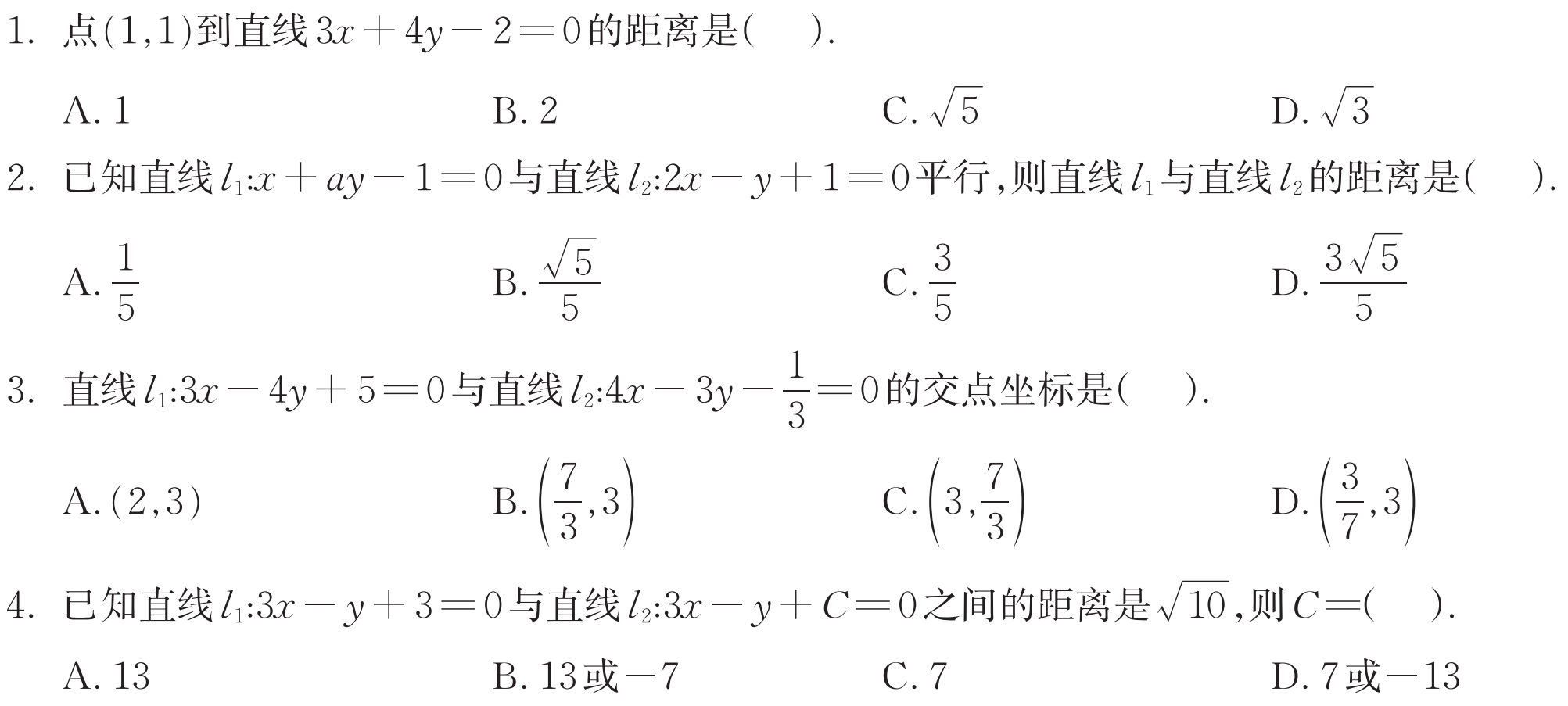 B
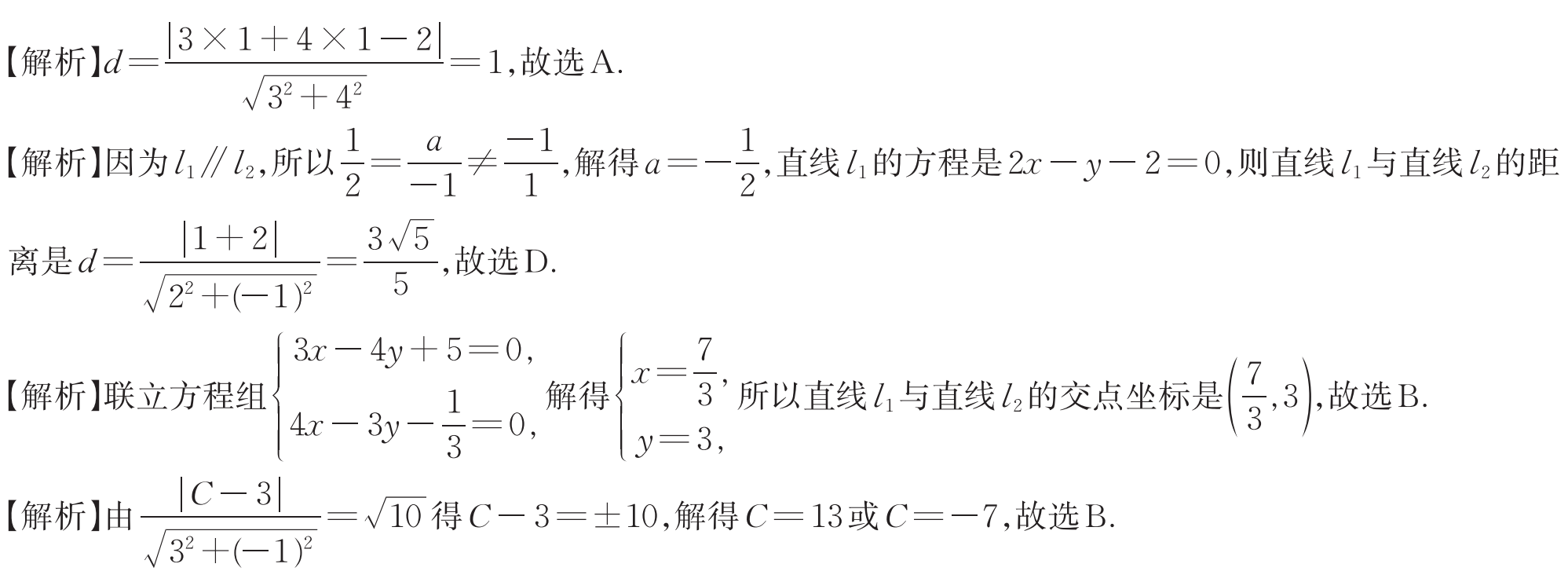 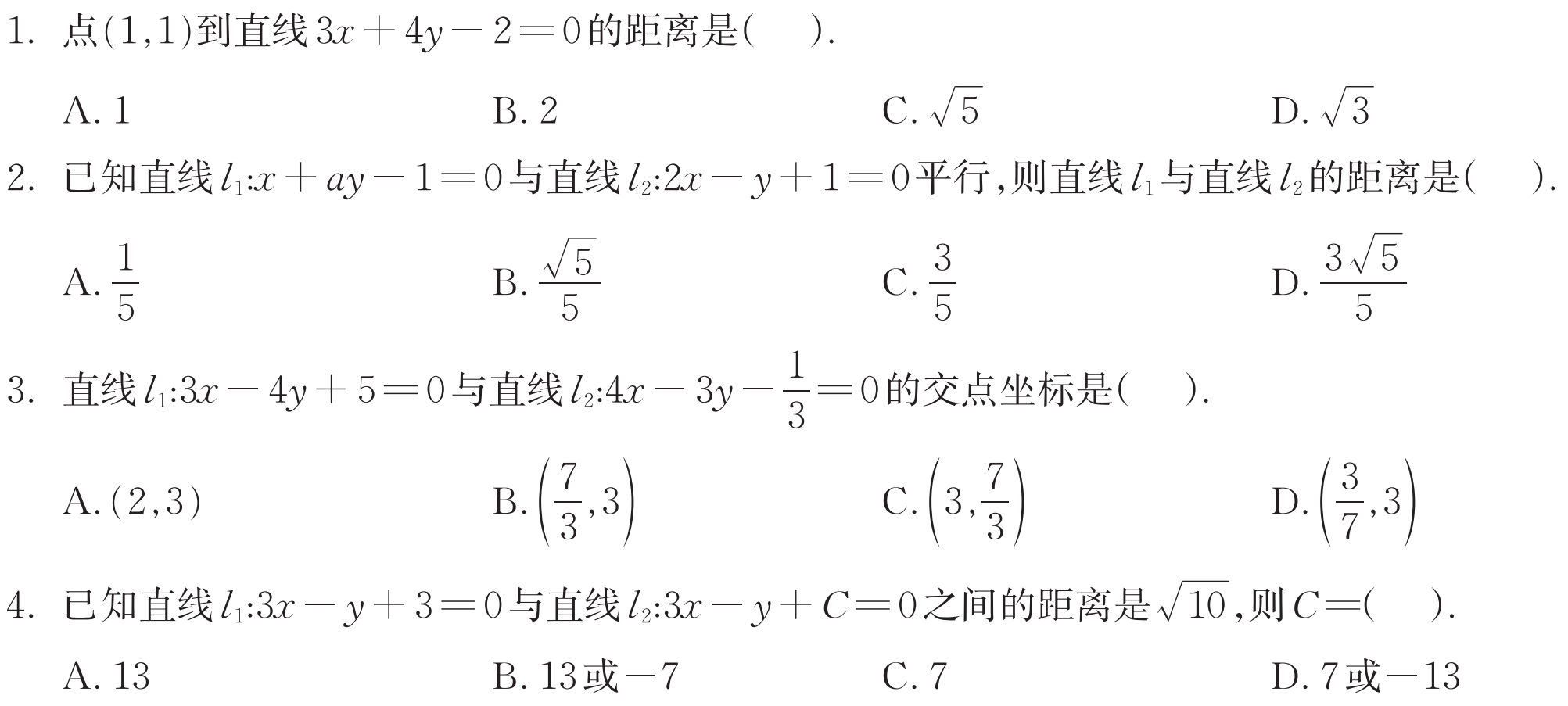 B
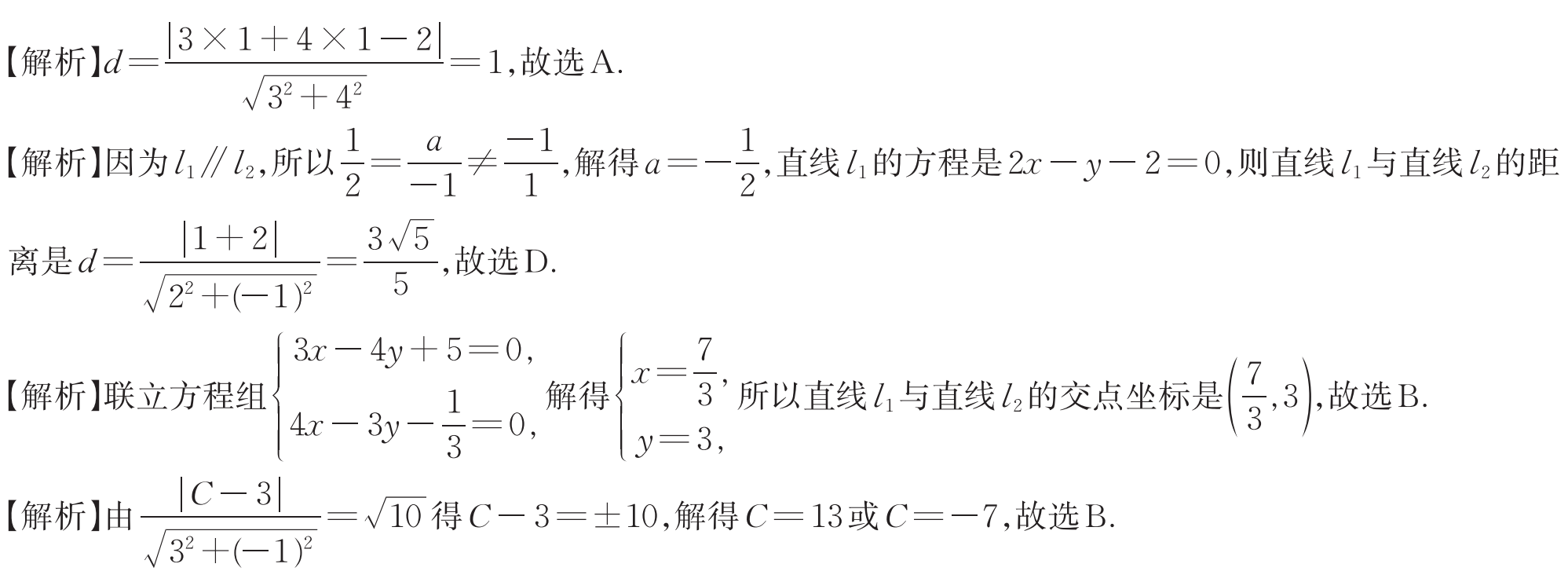 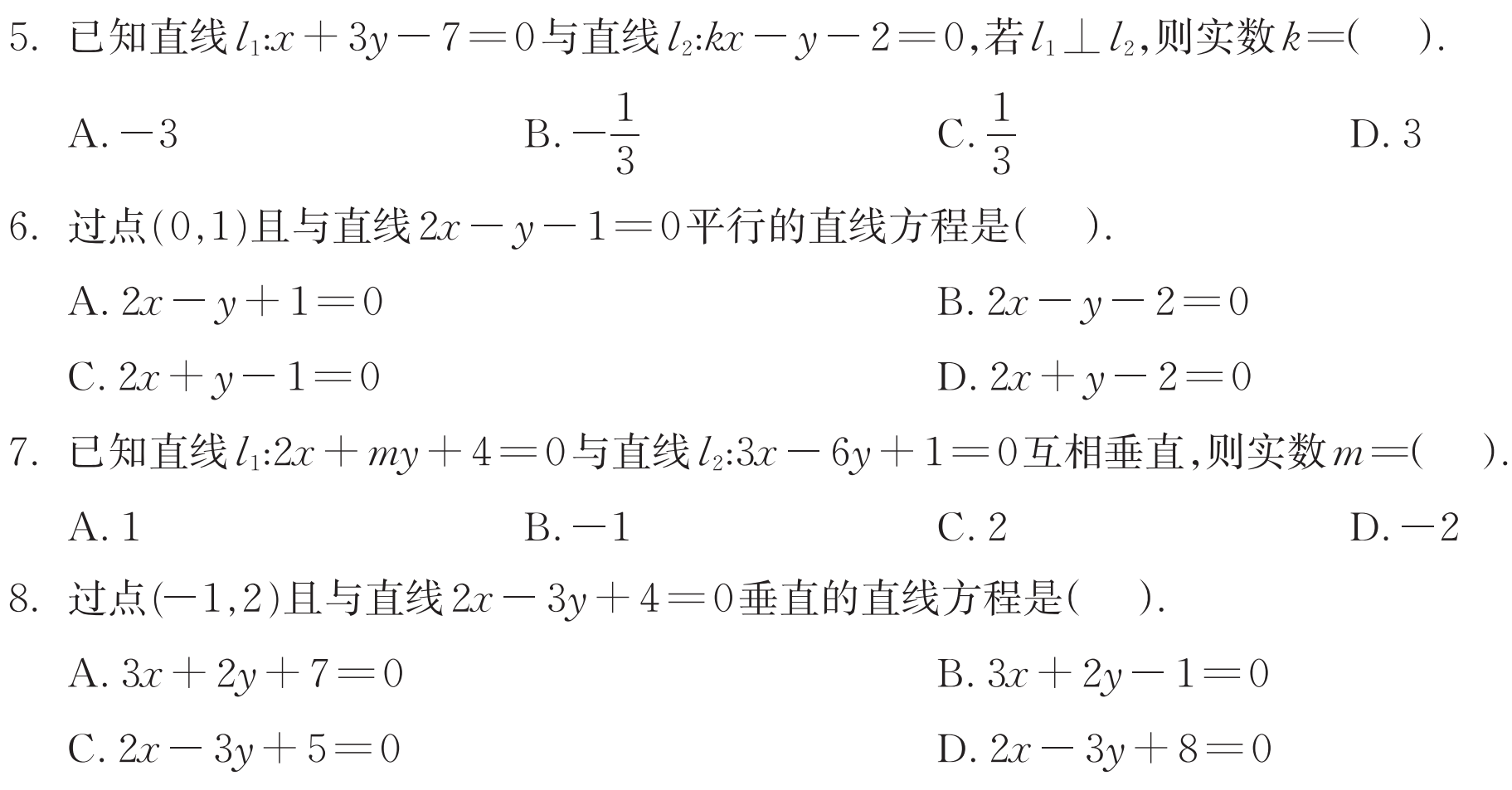 D
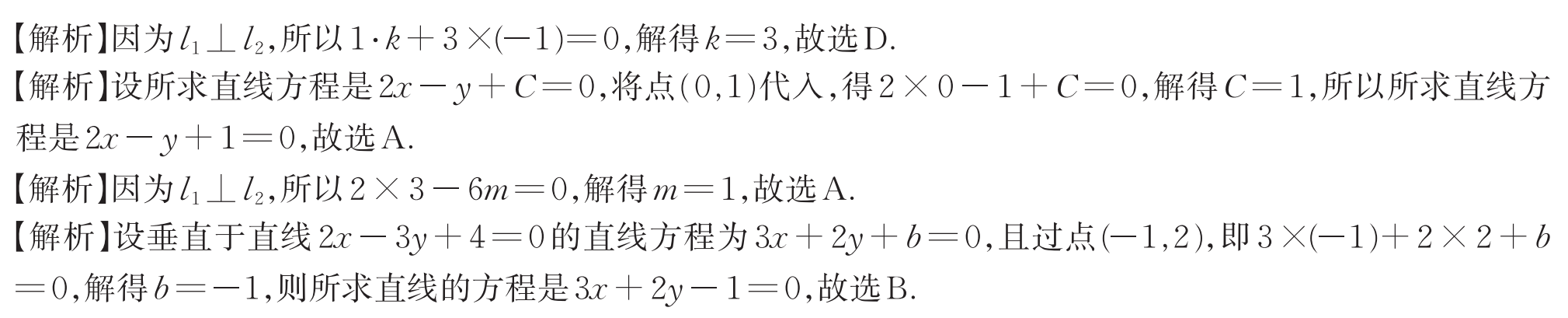 A
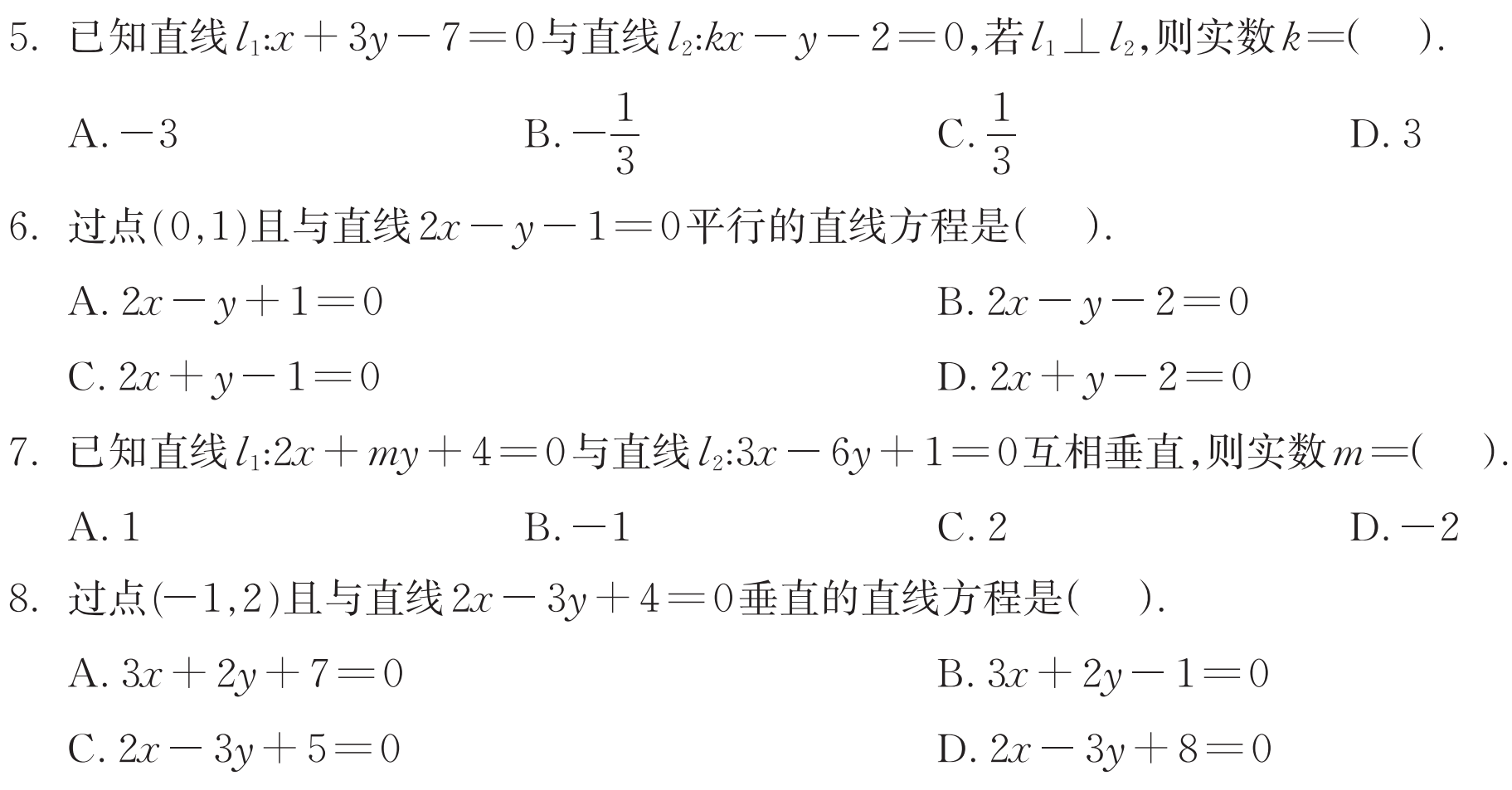 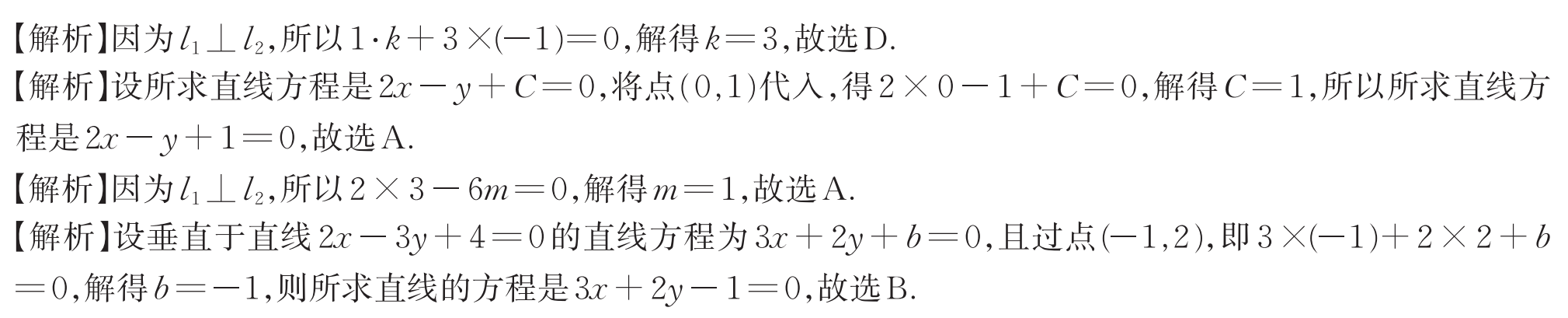 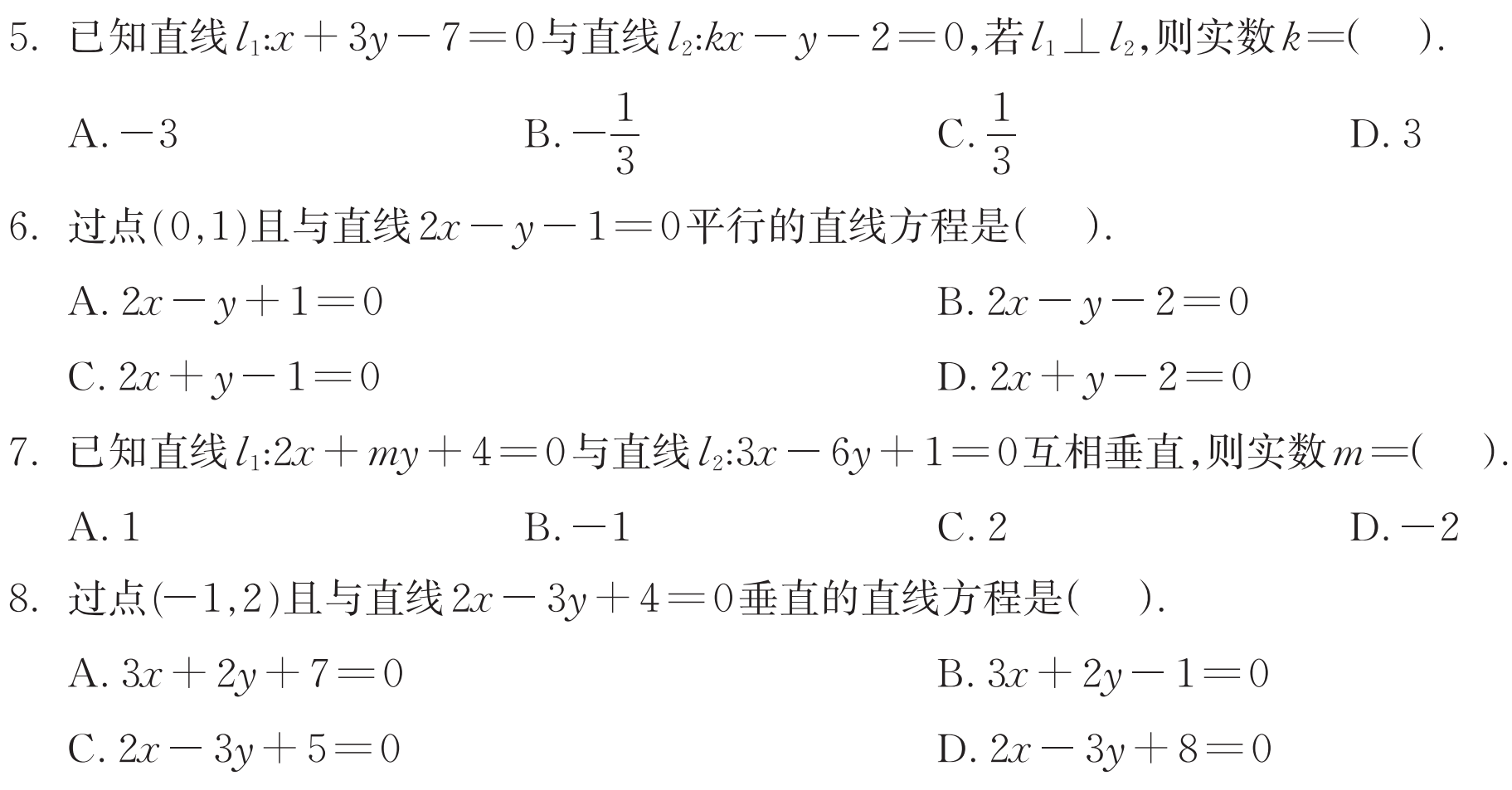 A
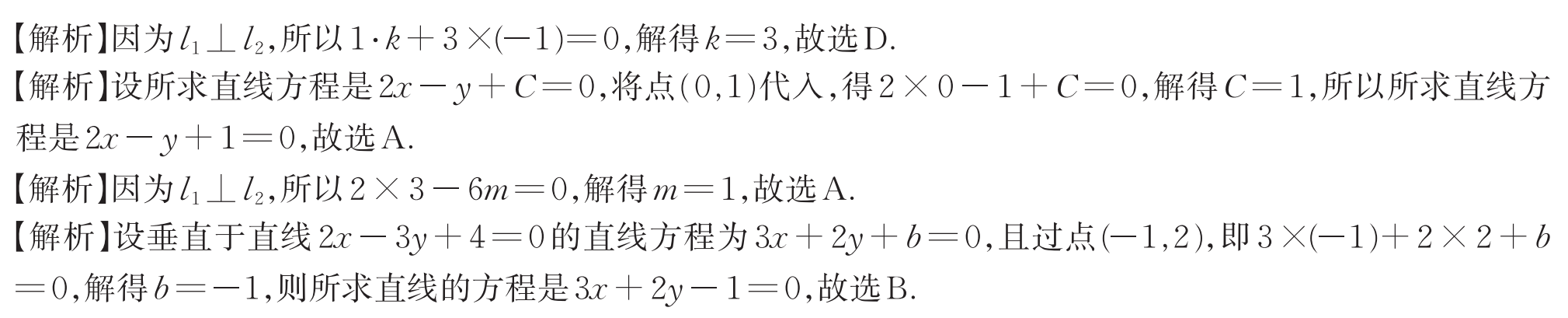 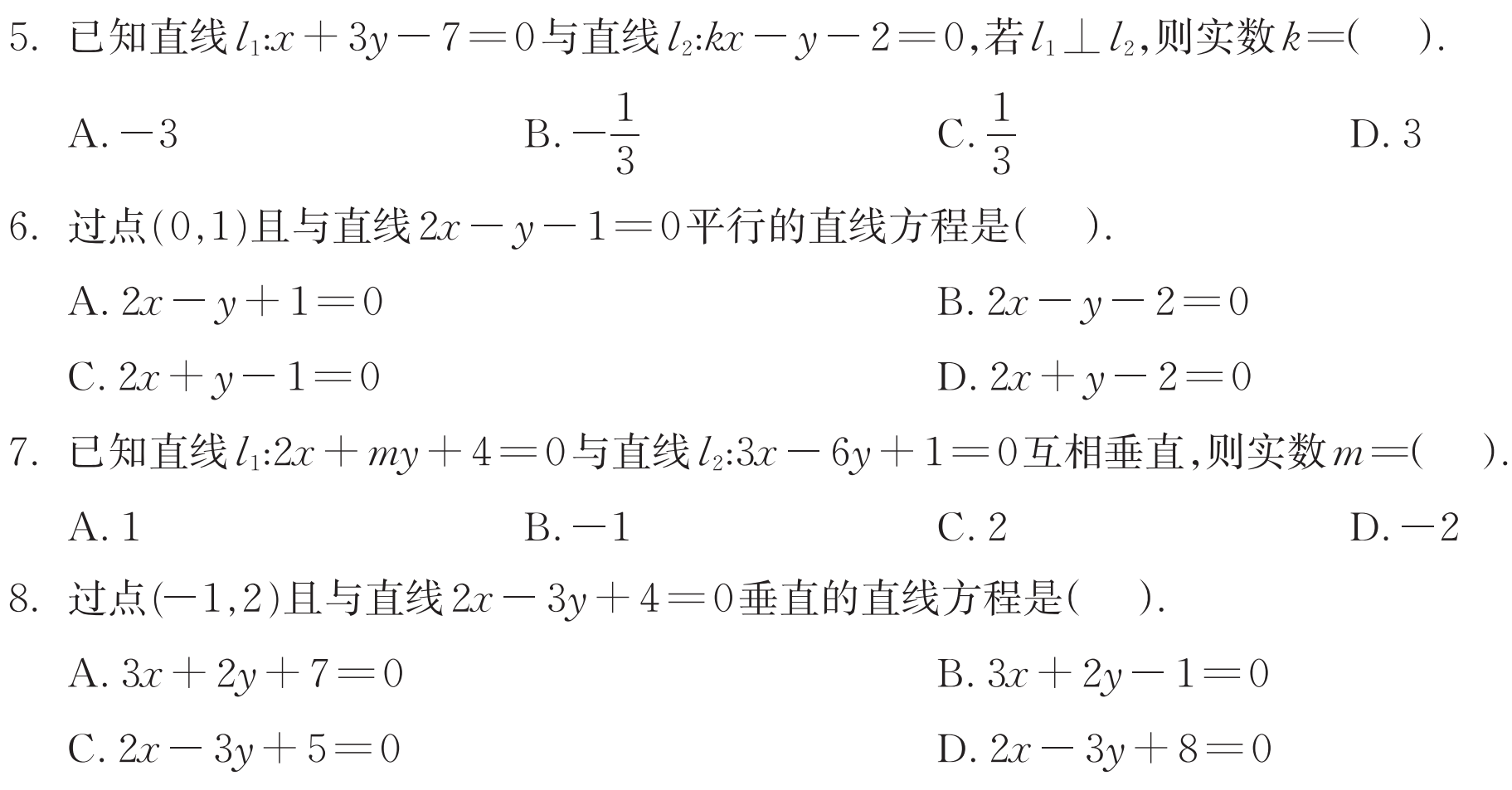 B
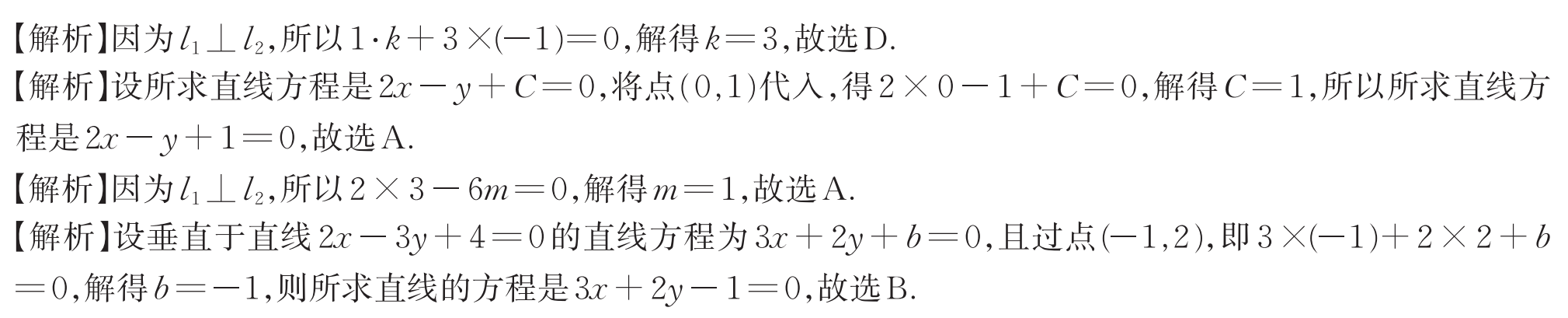 二、填空题
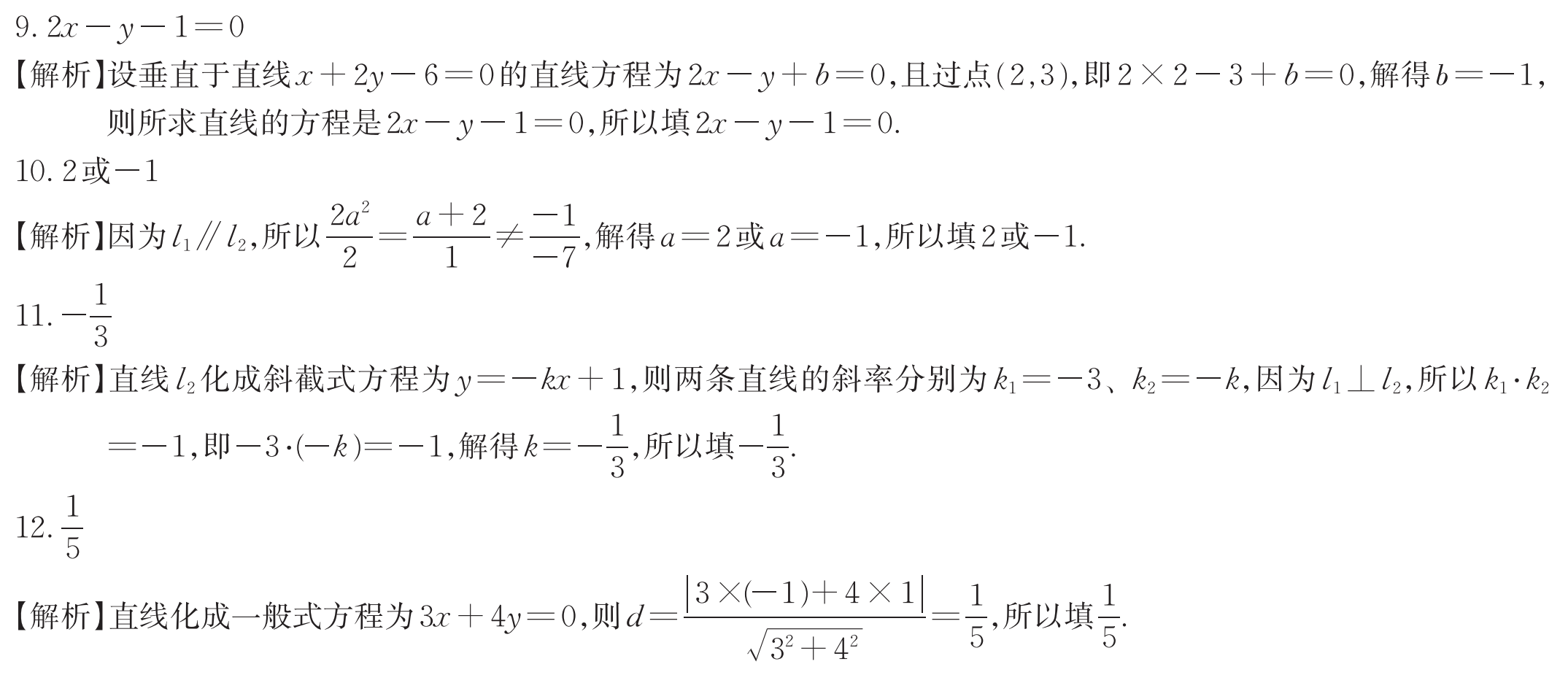 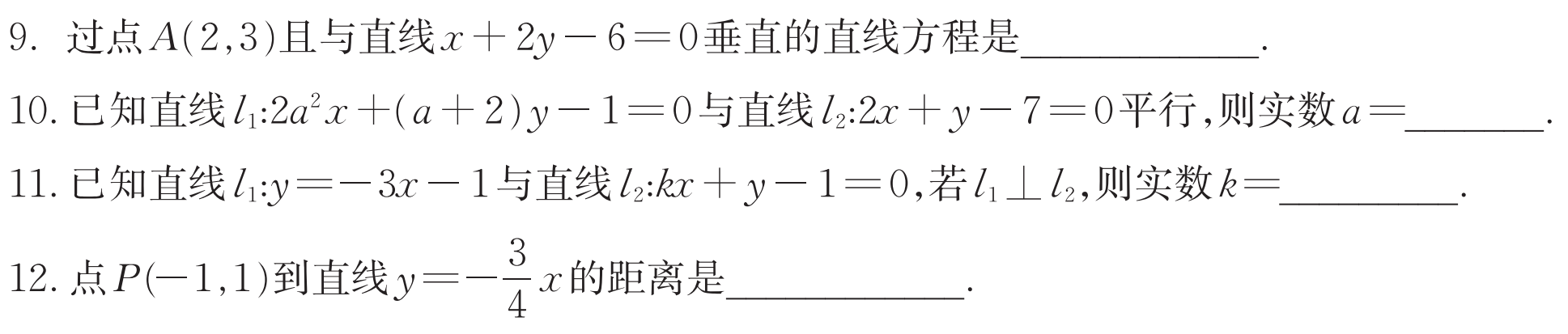 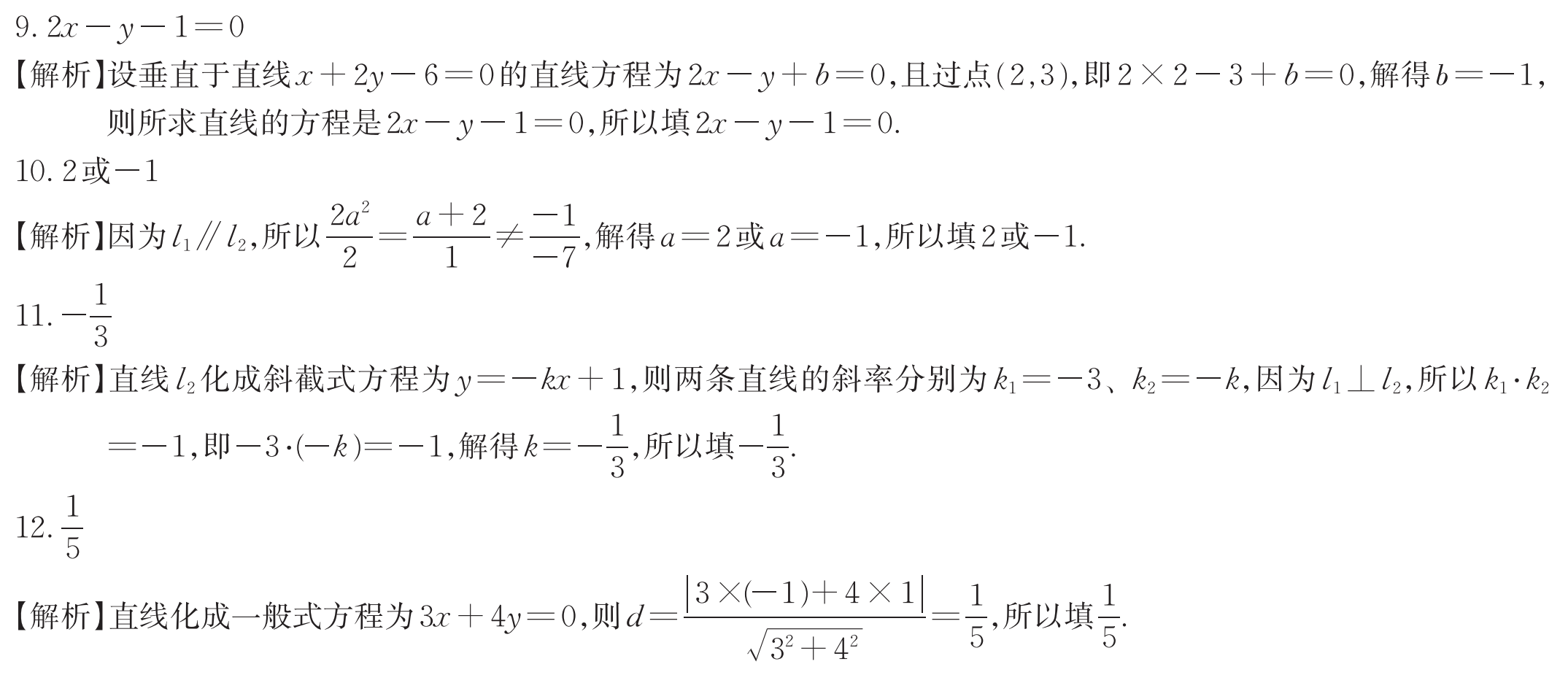 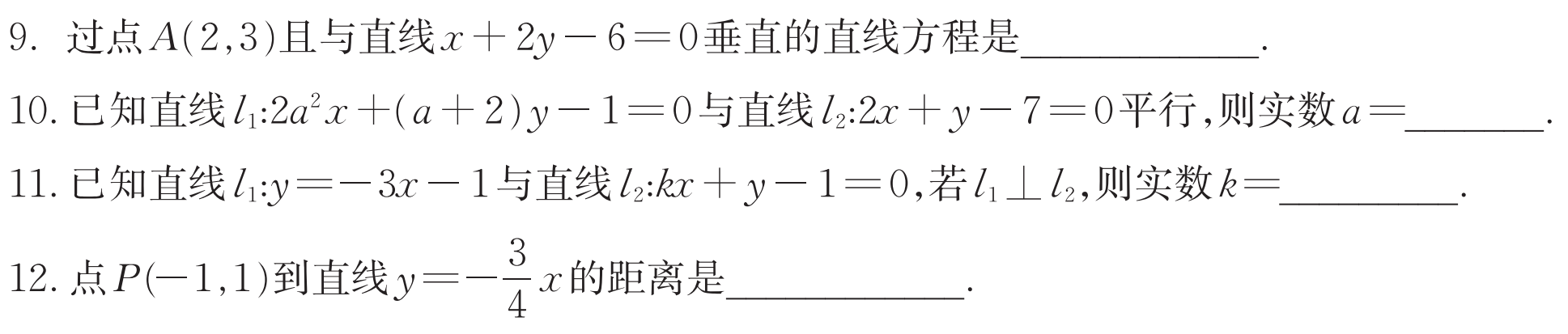 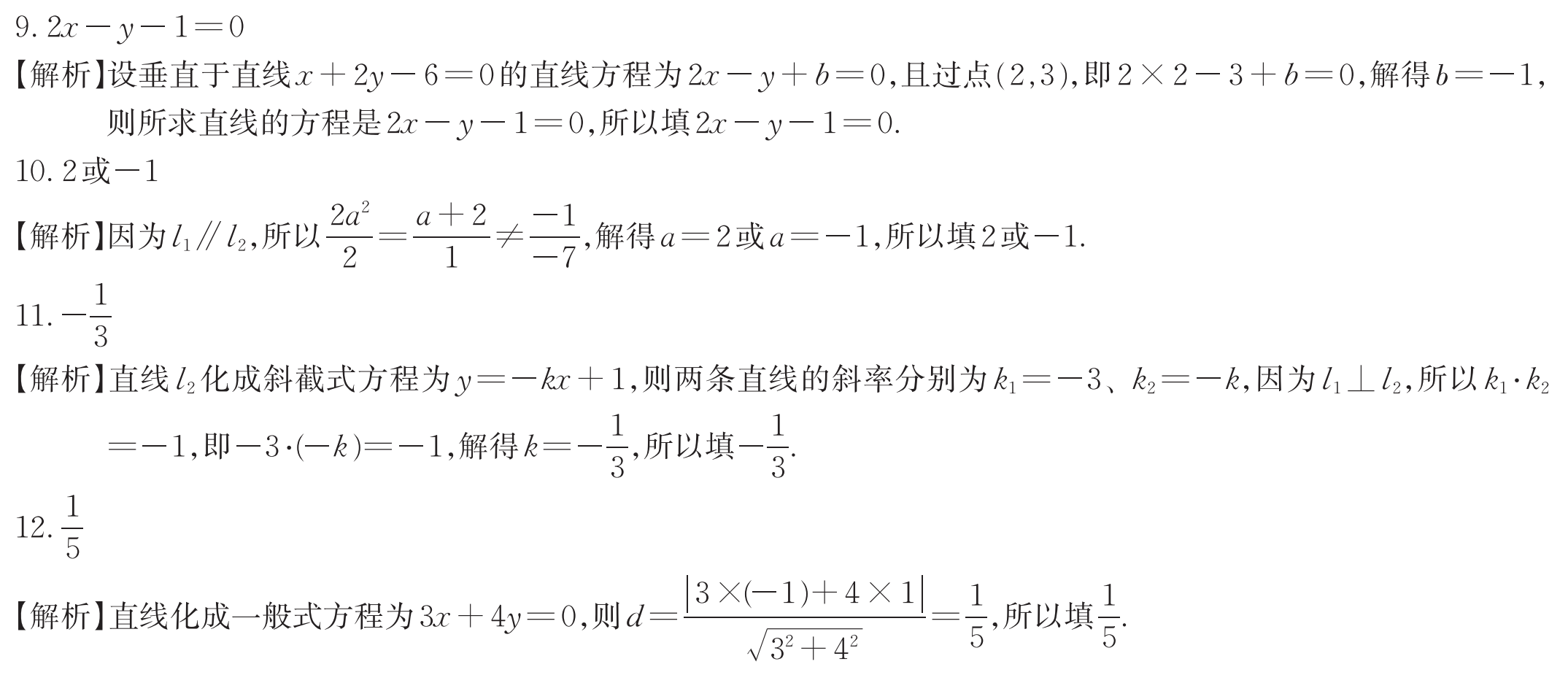 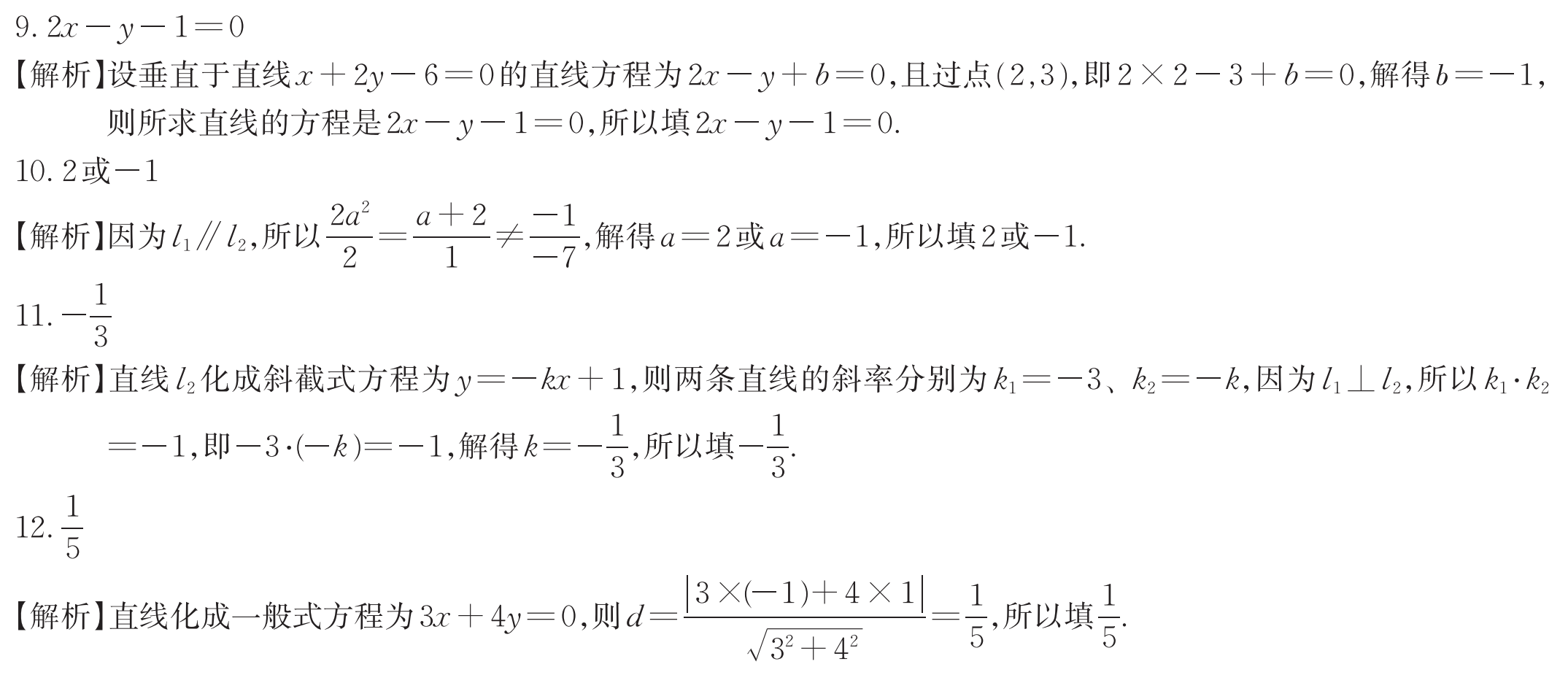 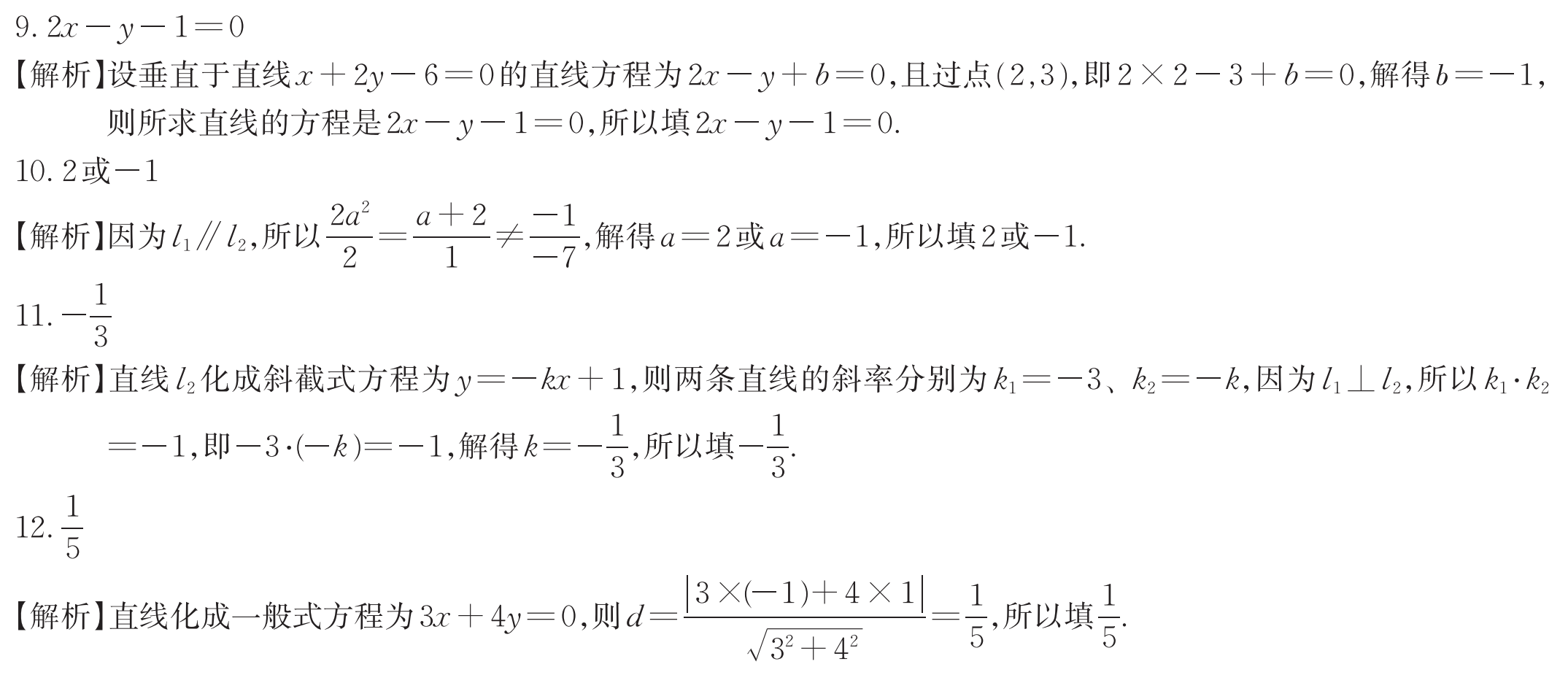 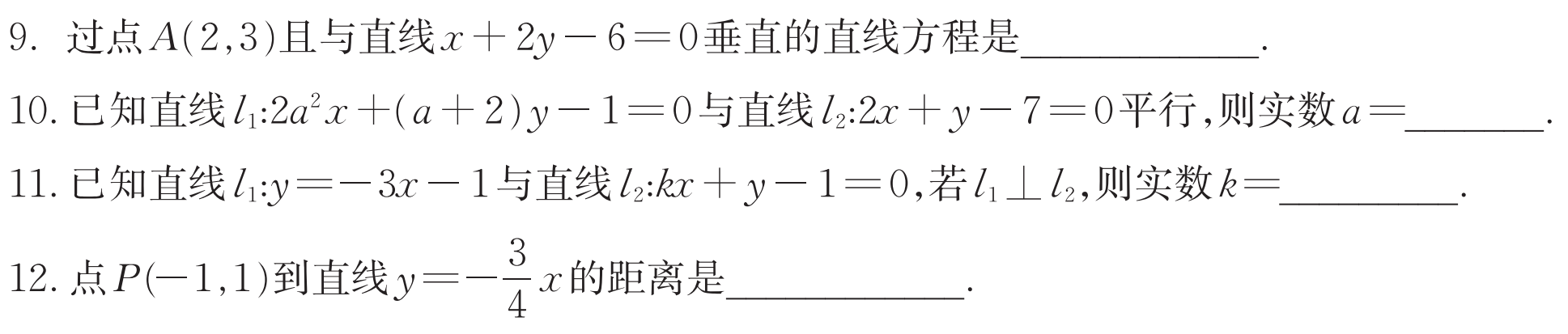 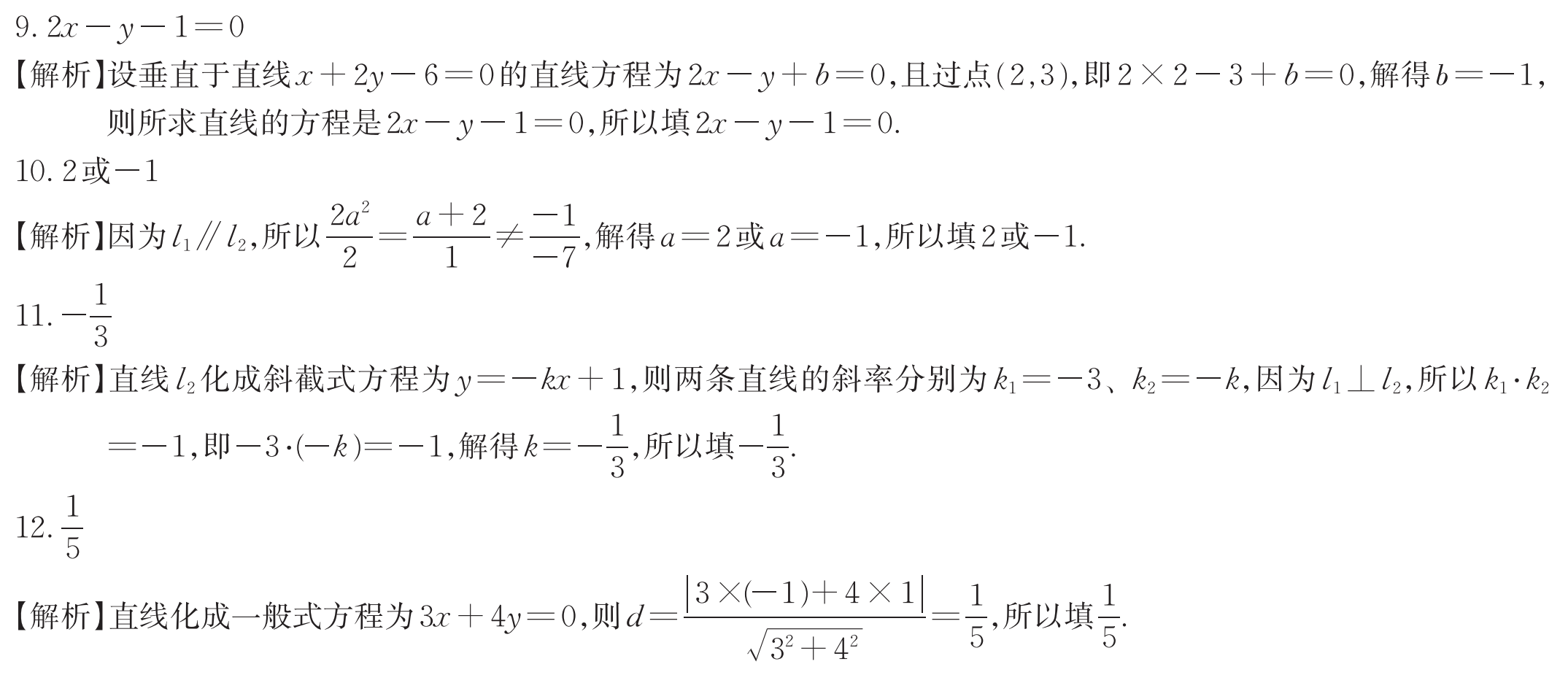 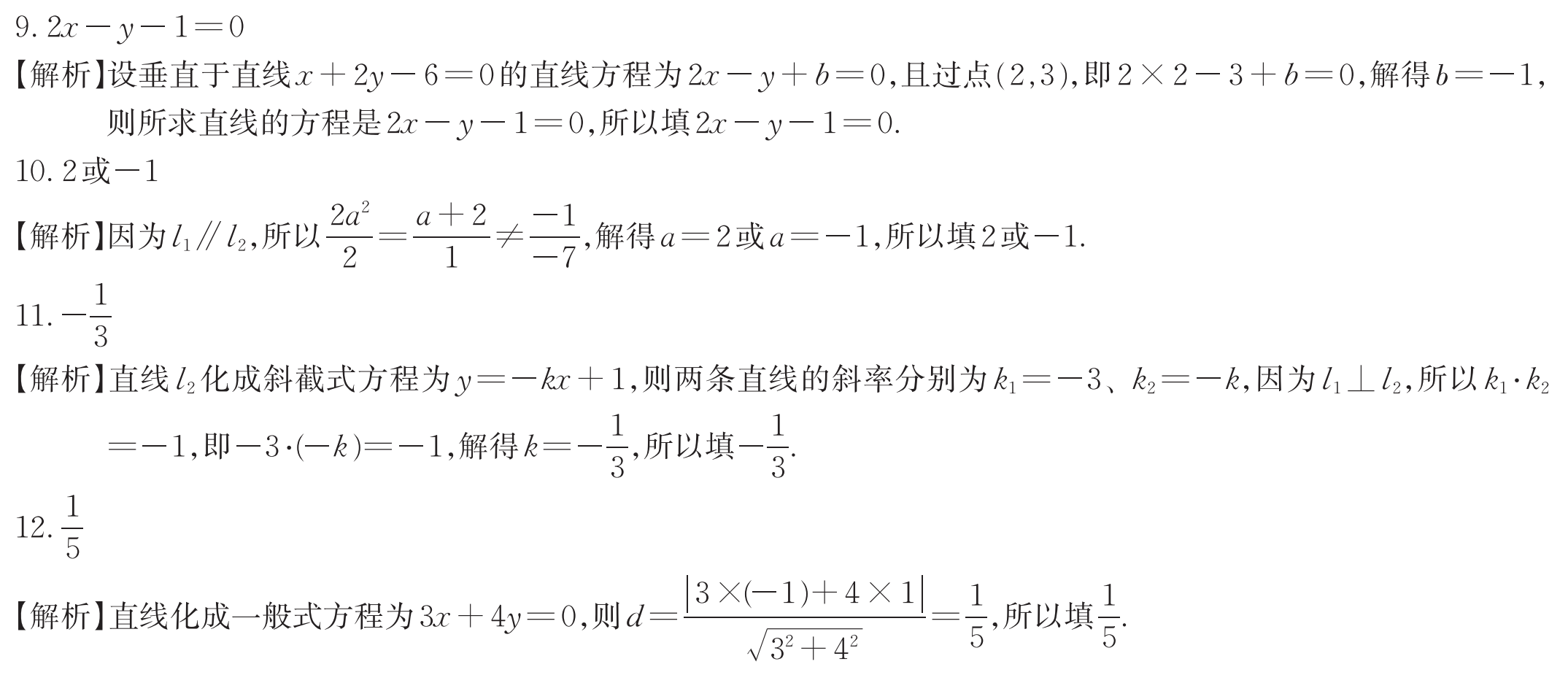 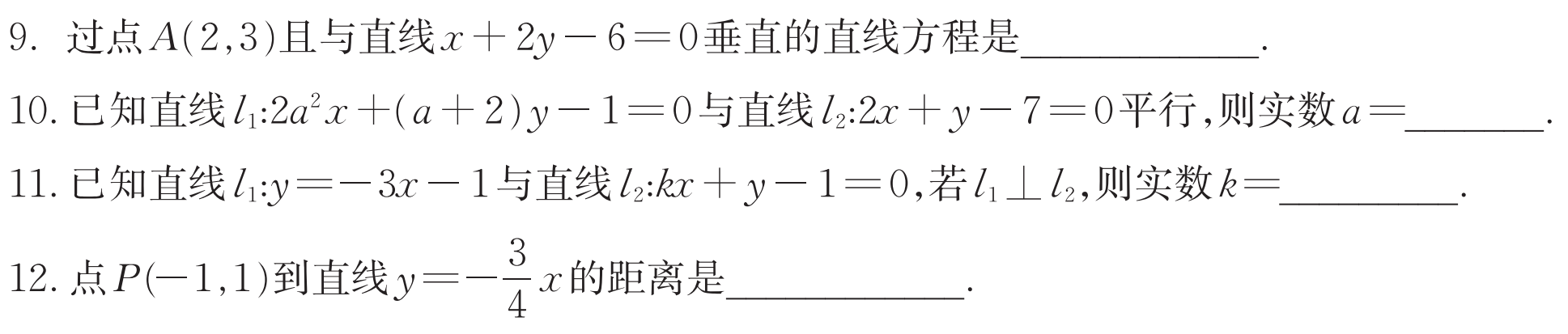 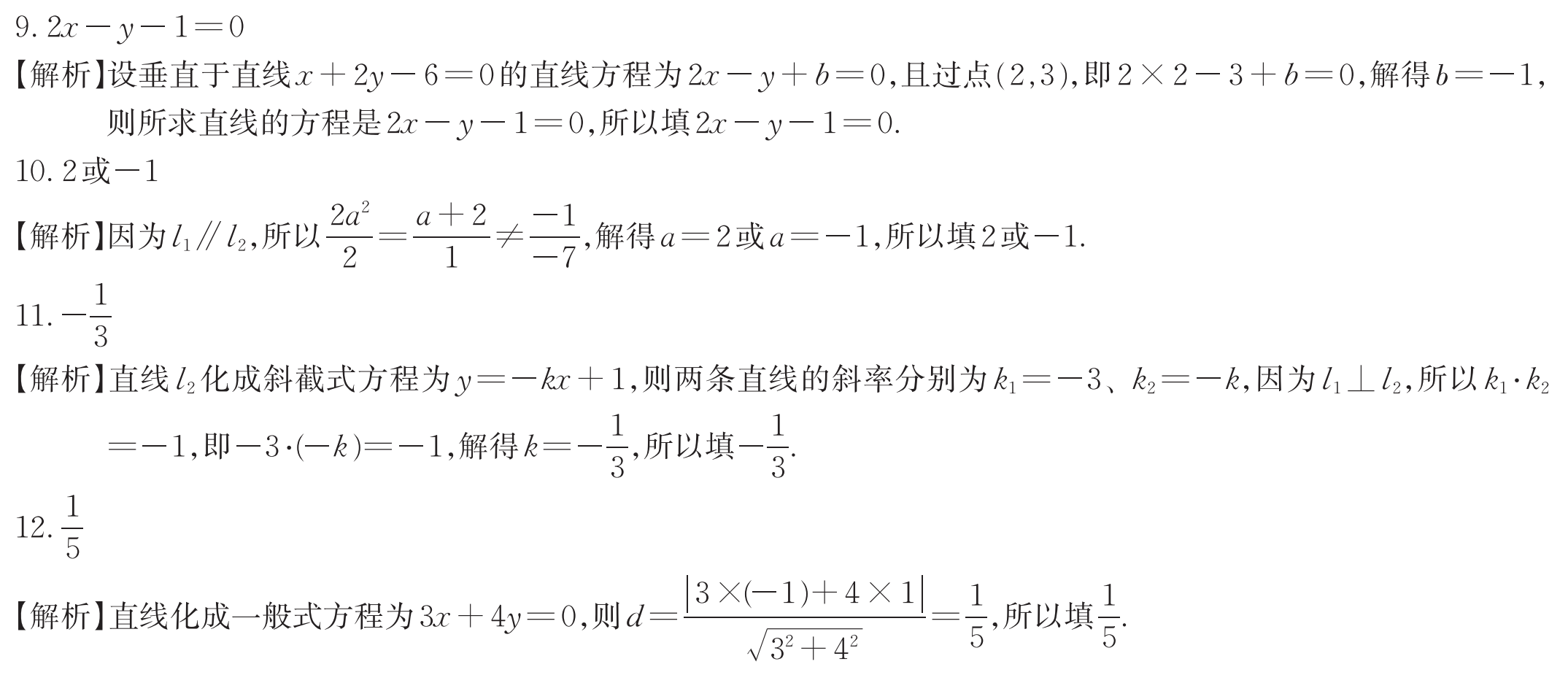 一、选择题
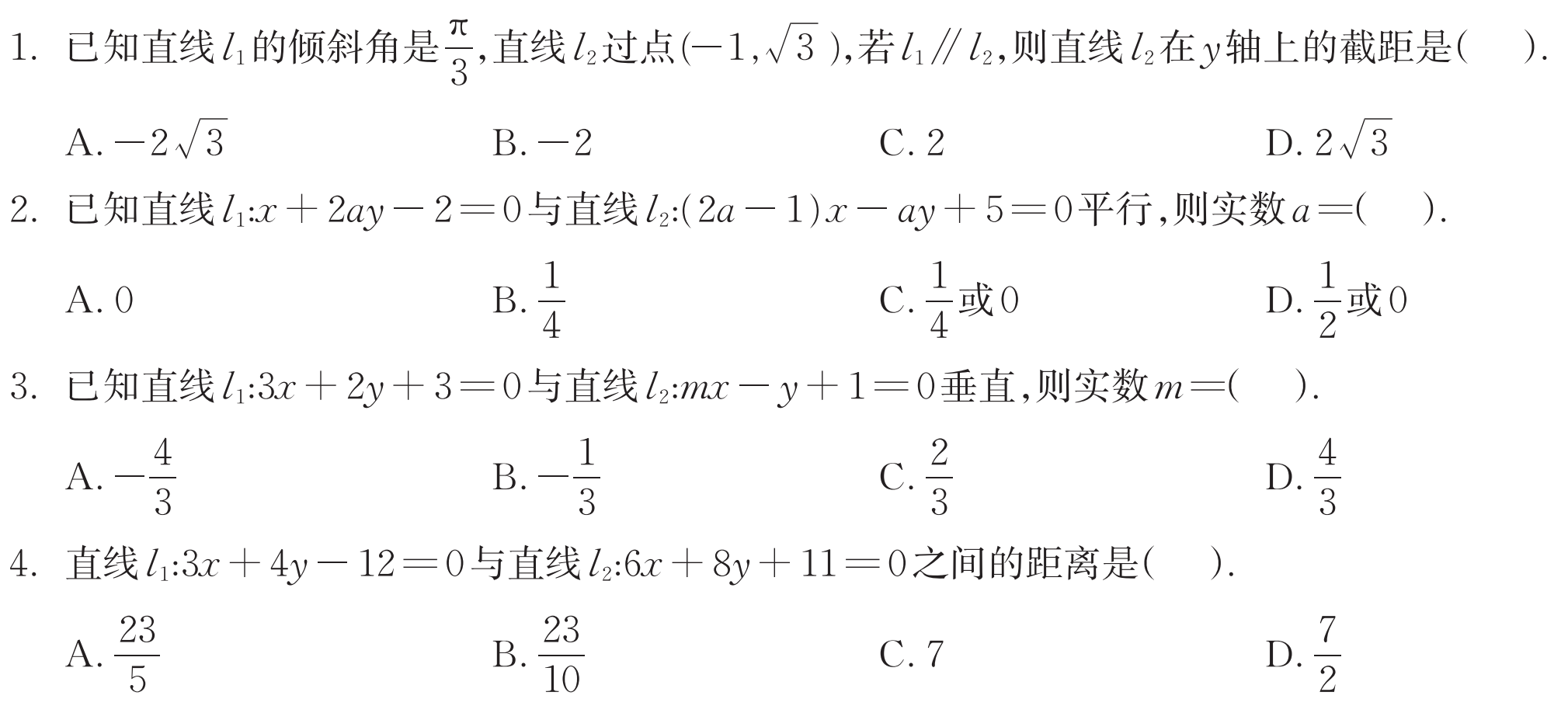 D
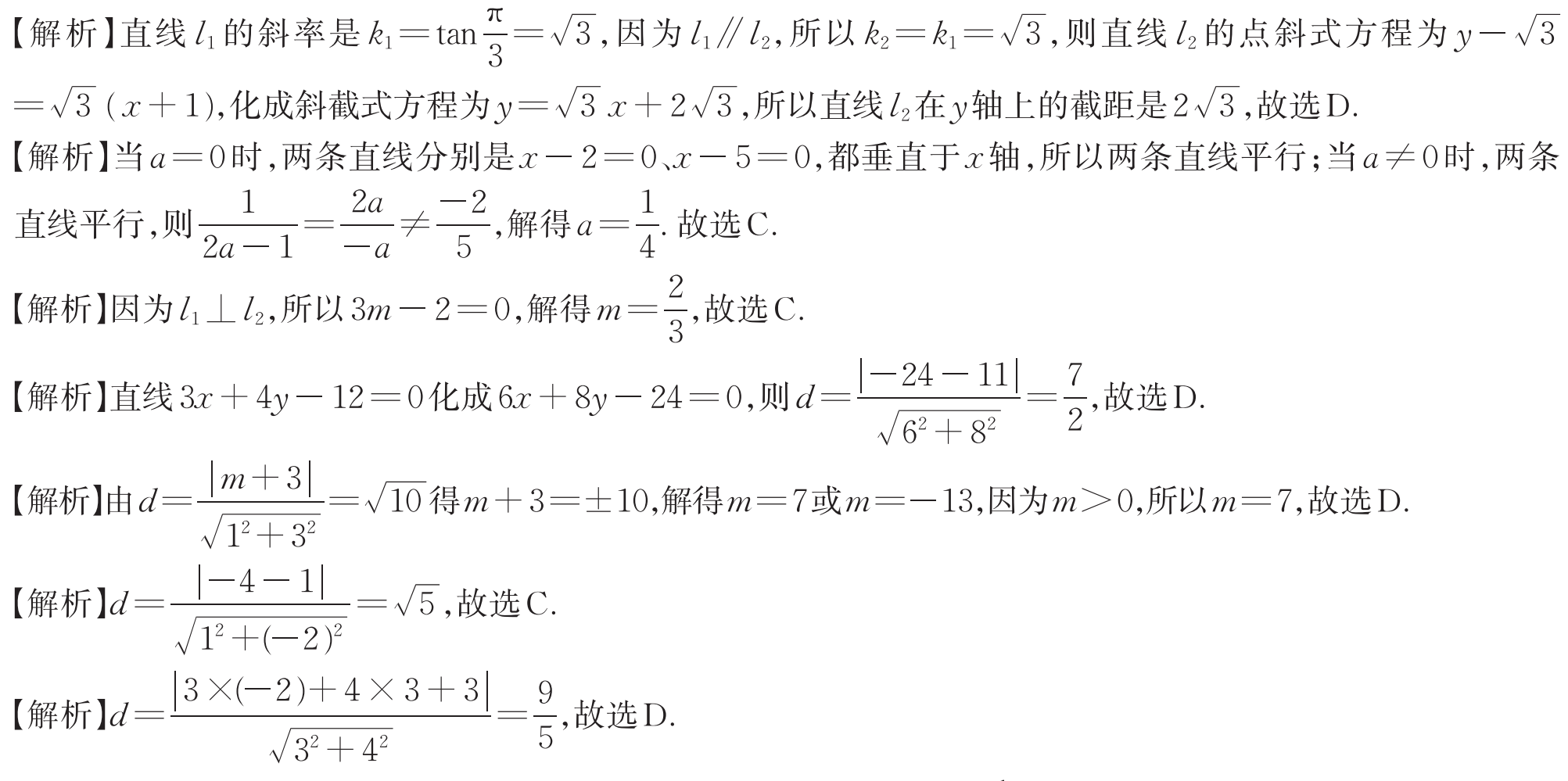 C
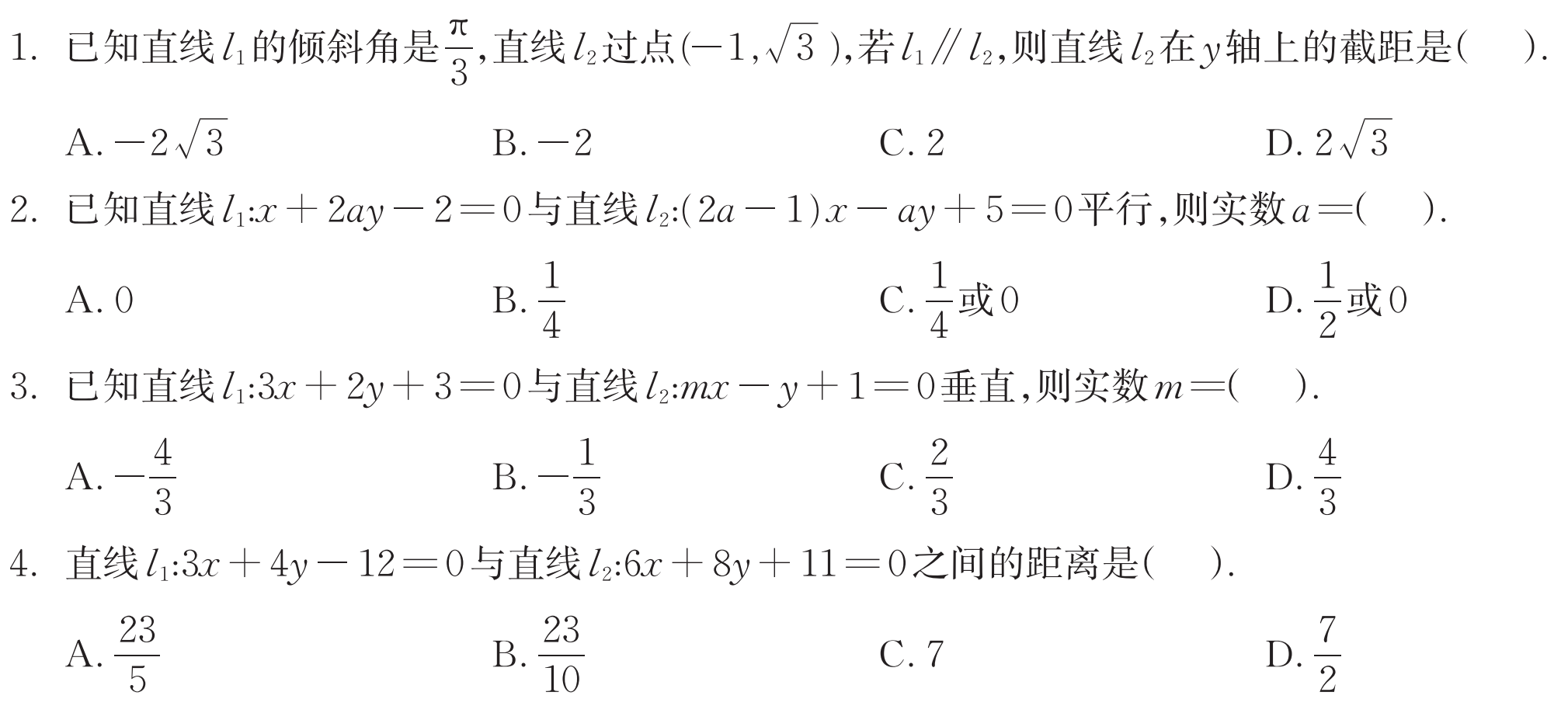 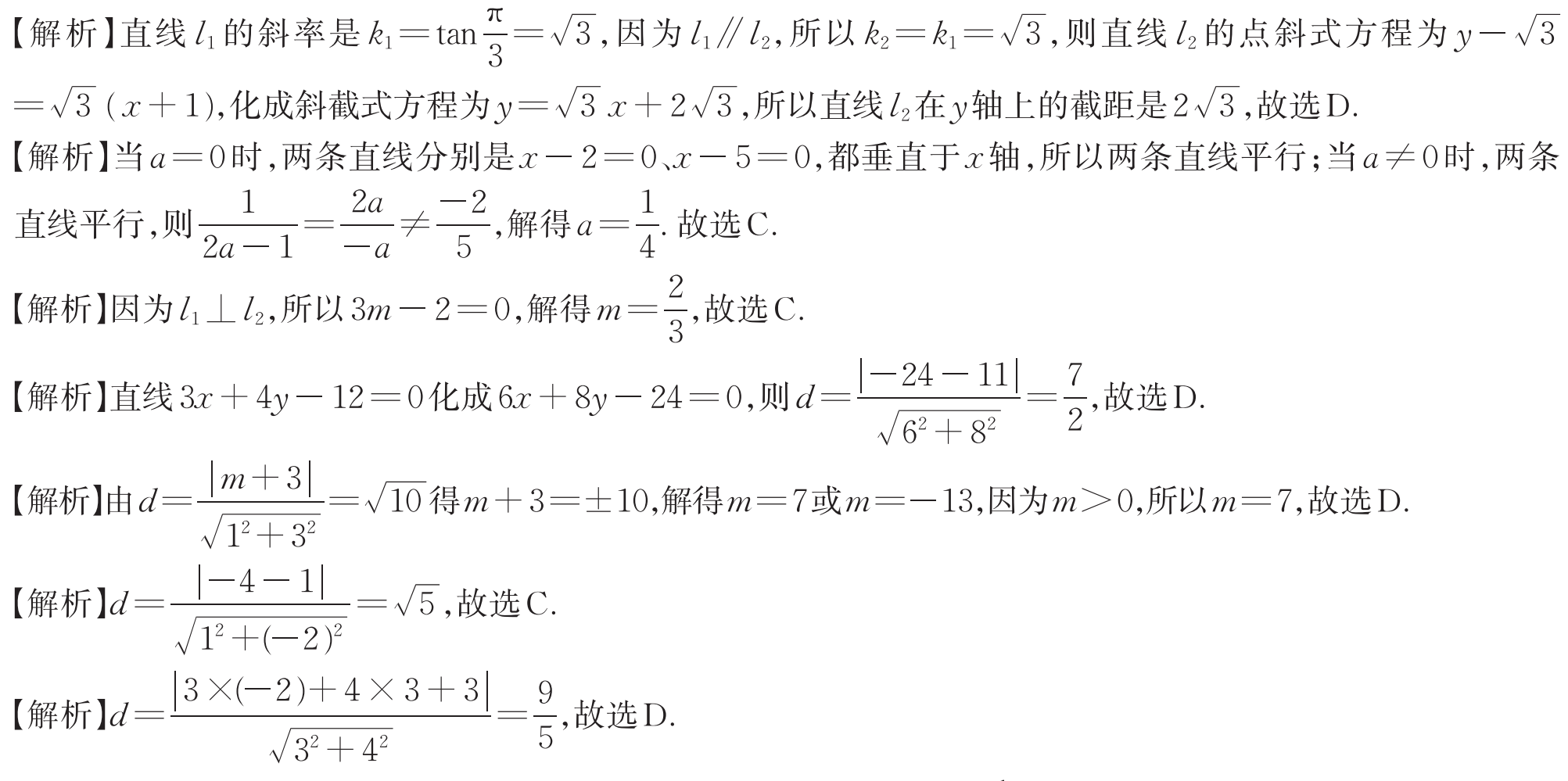 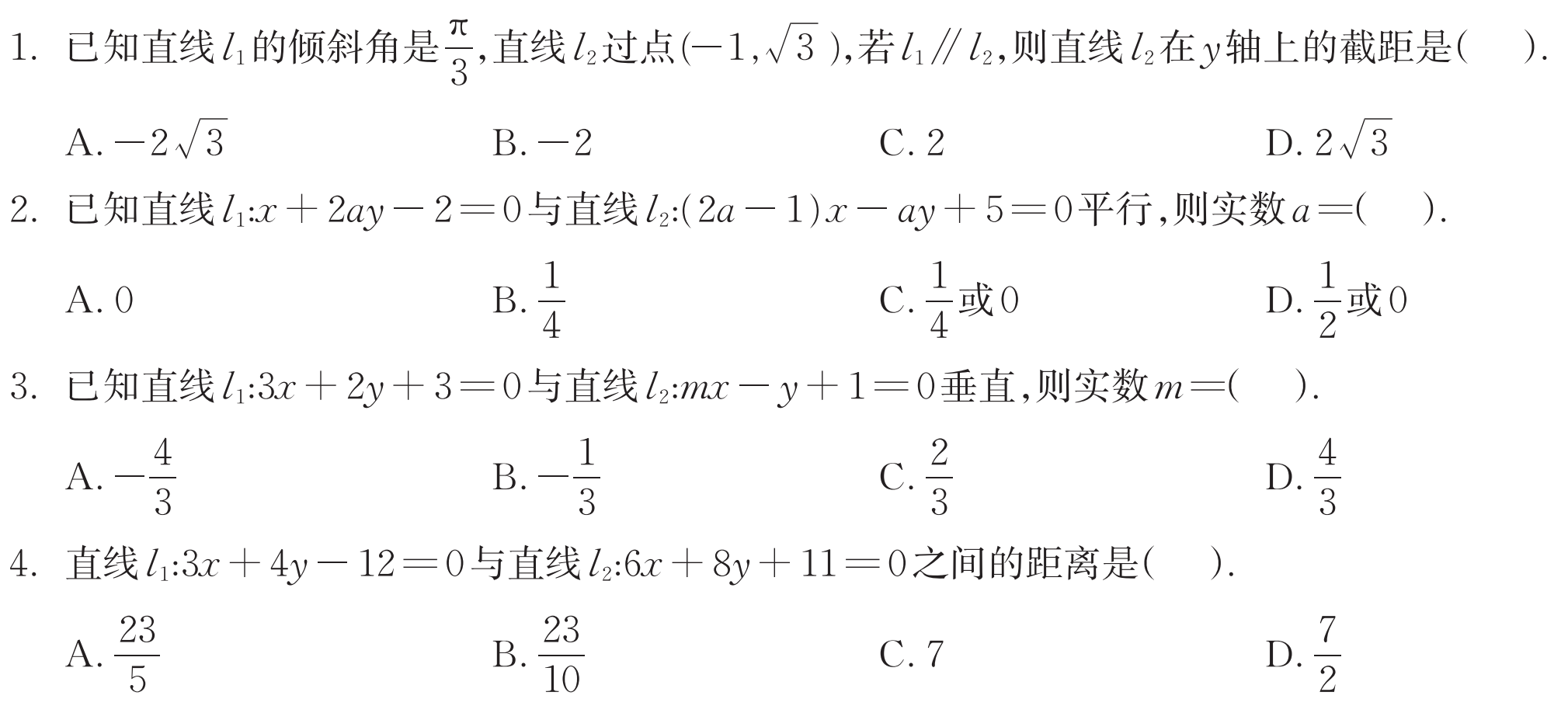 C
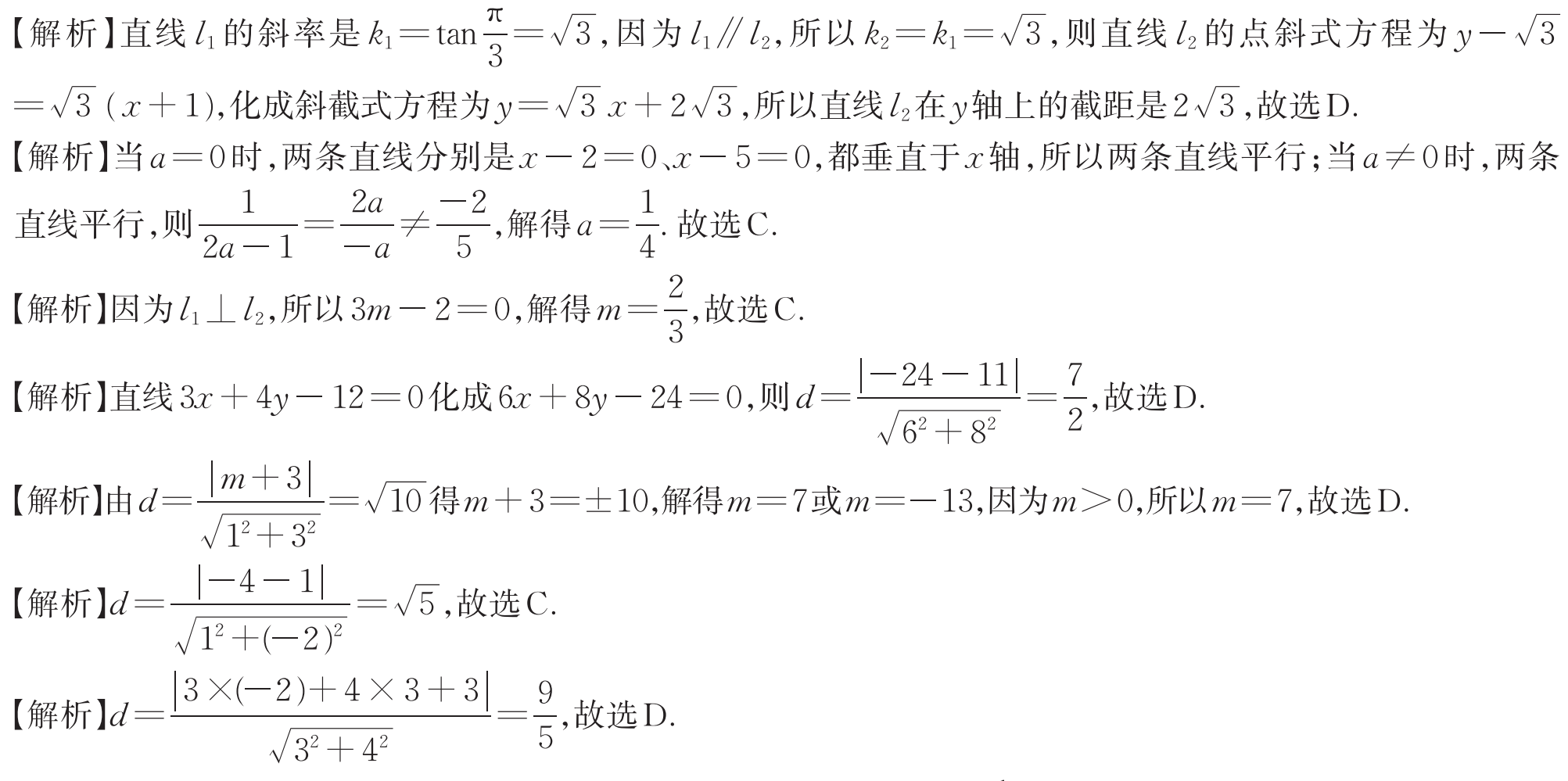 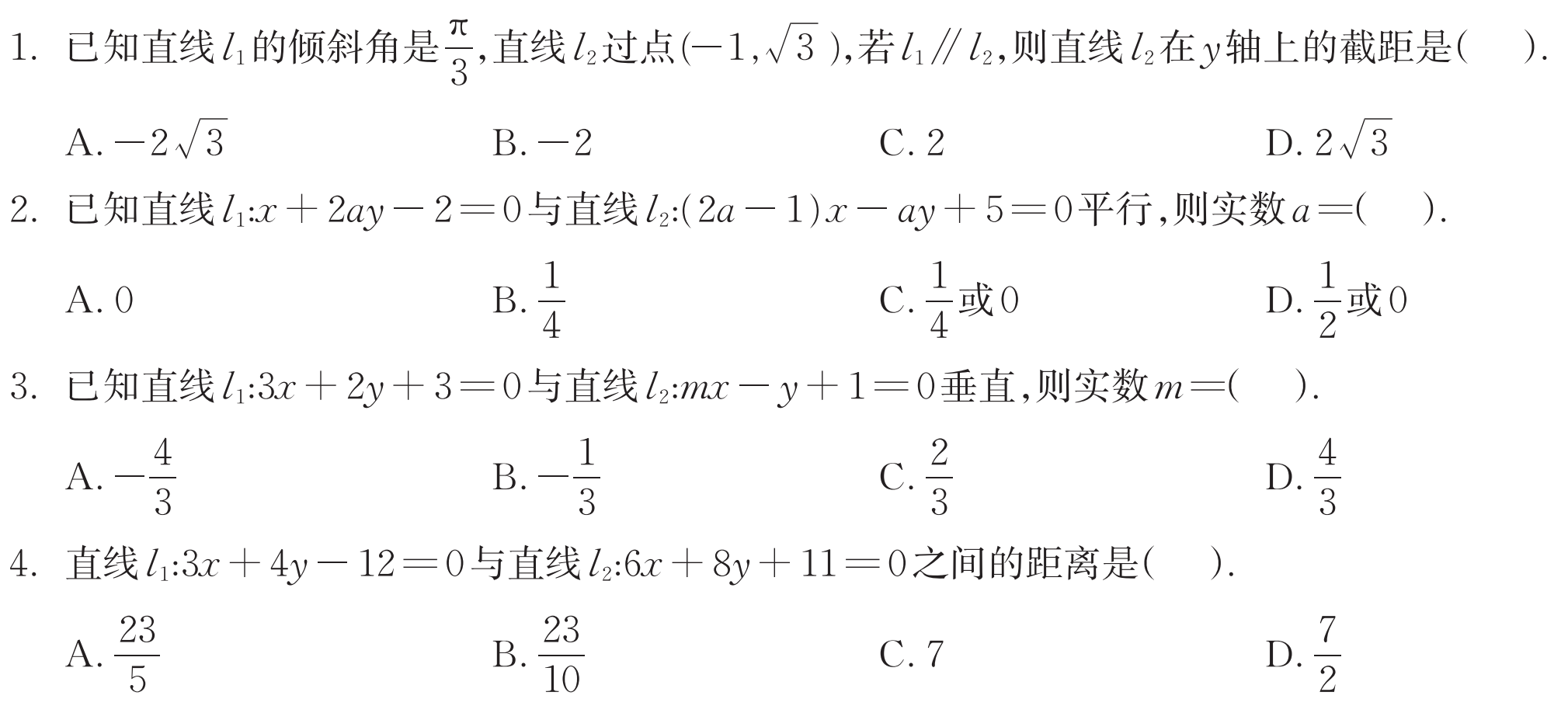 D
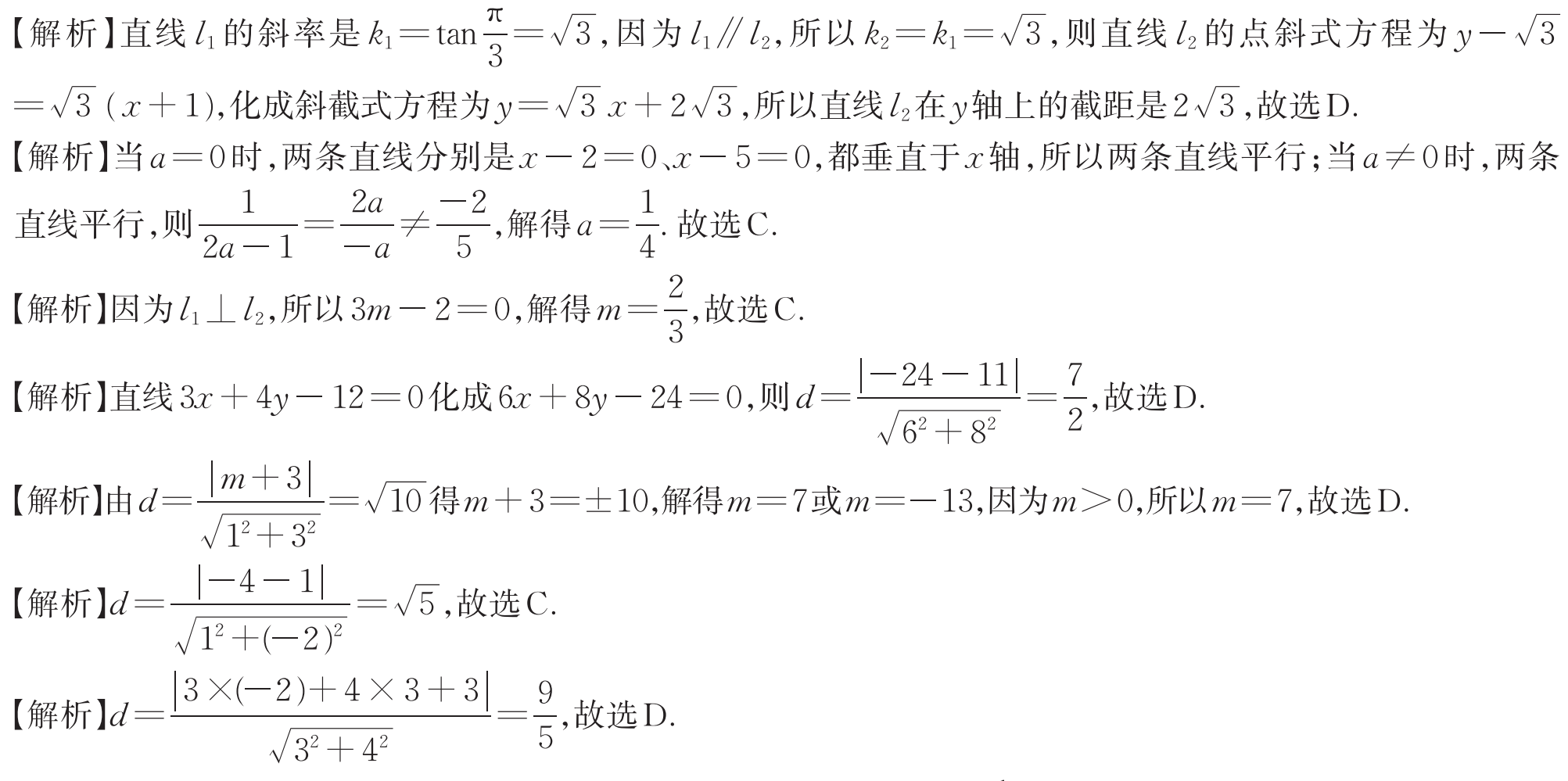 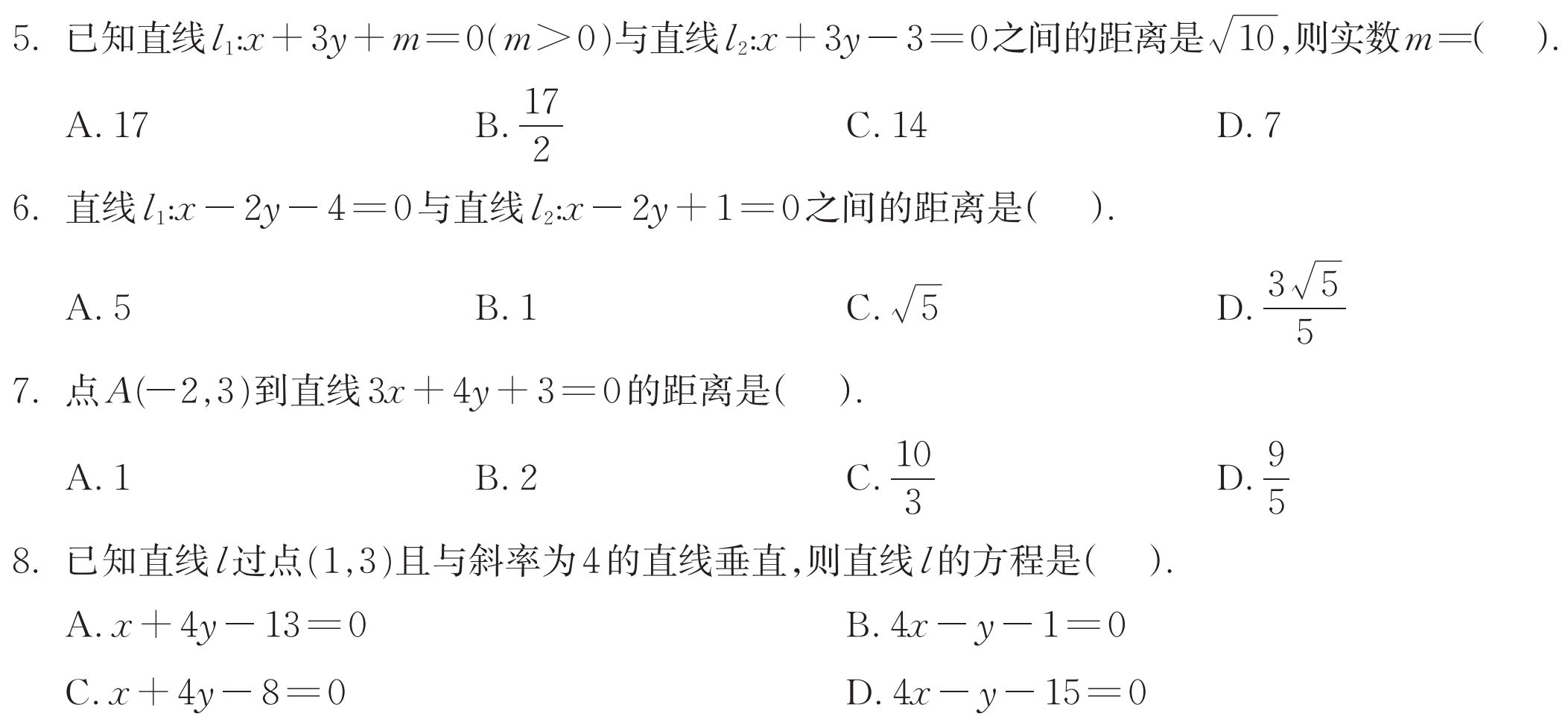 D
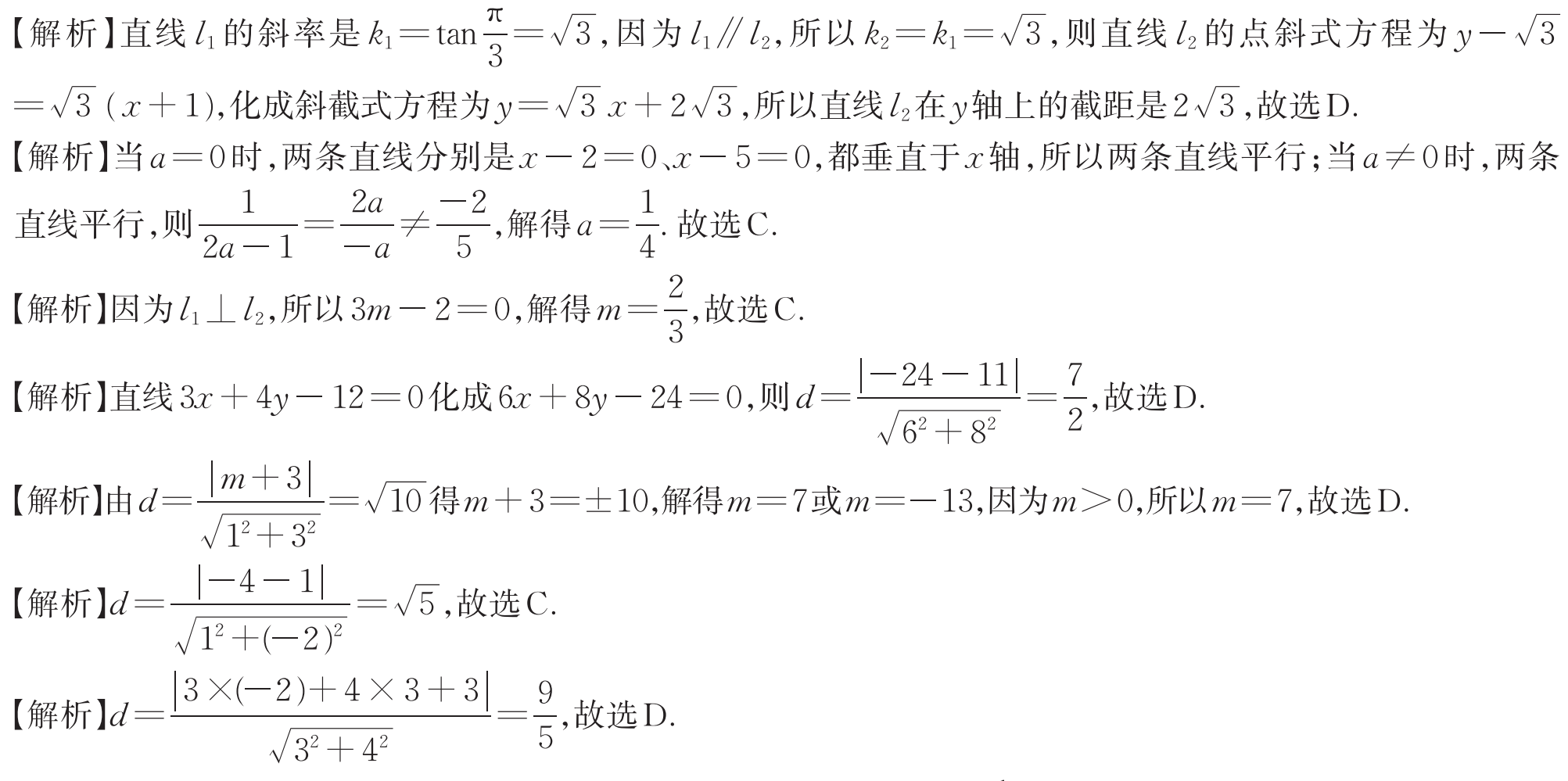 C
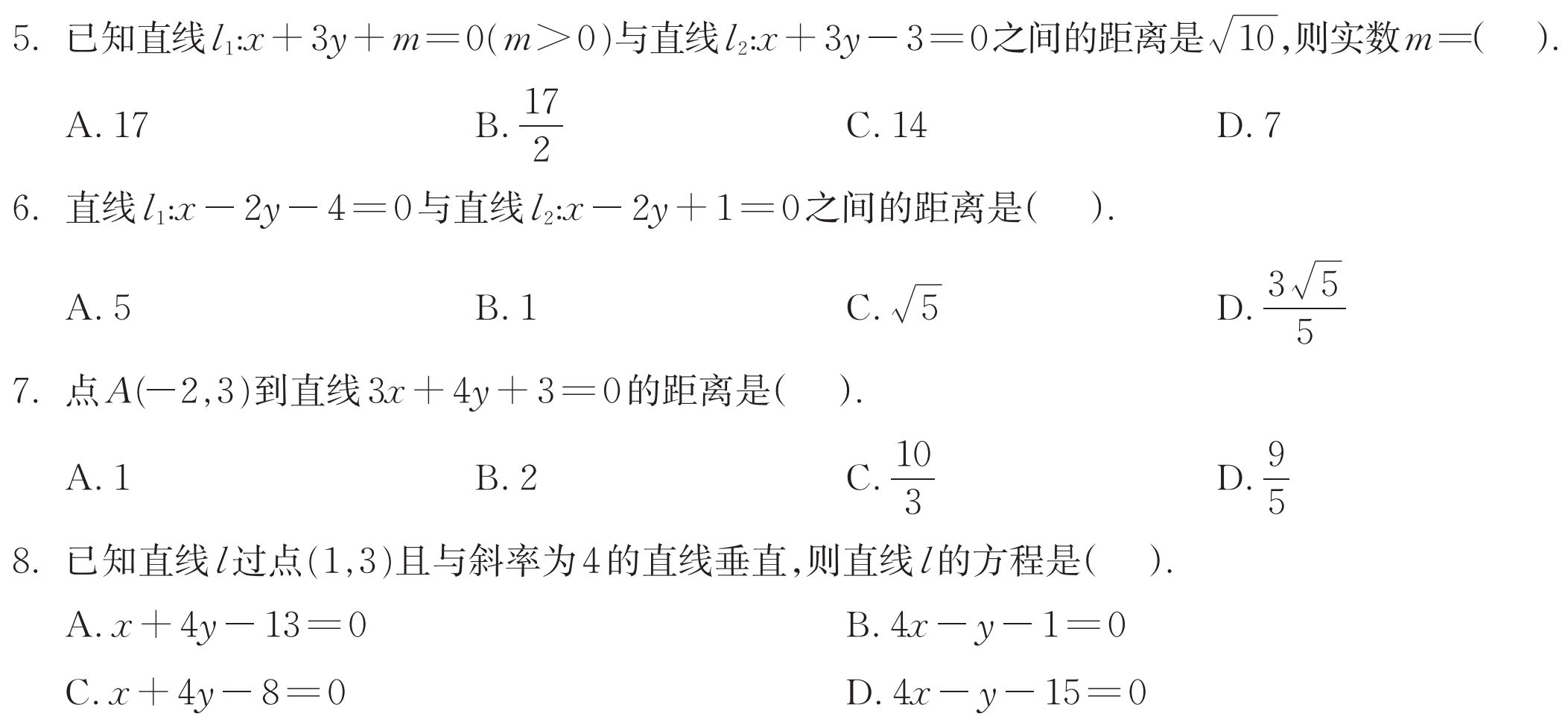 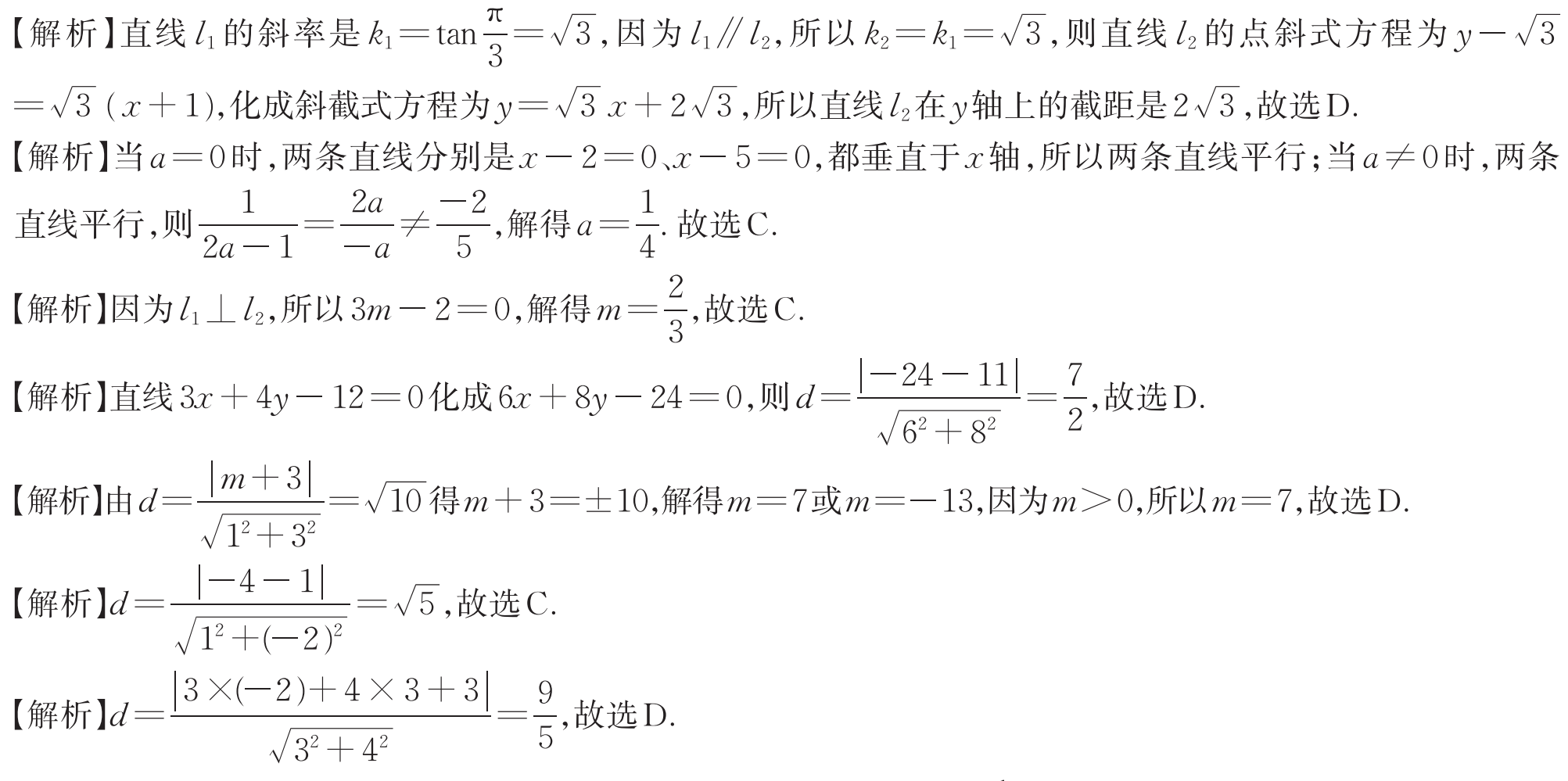 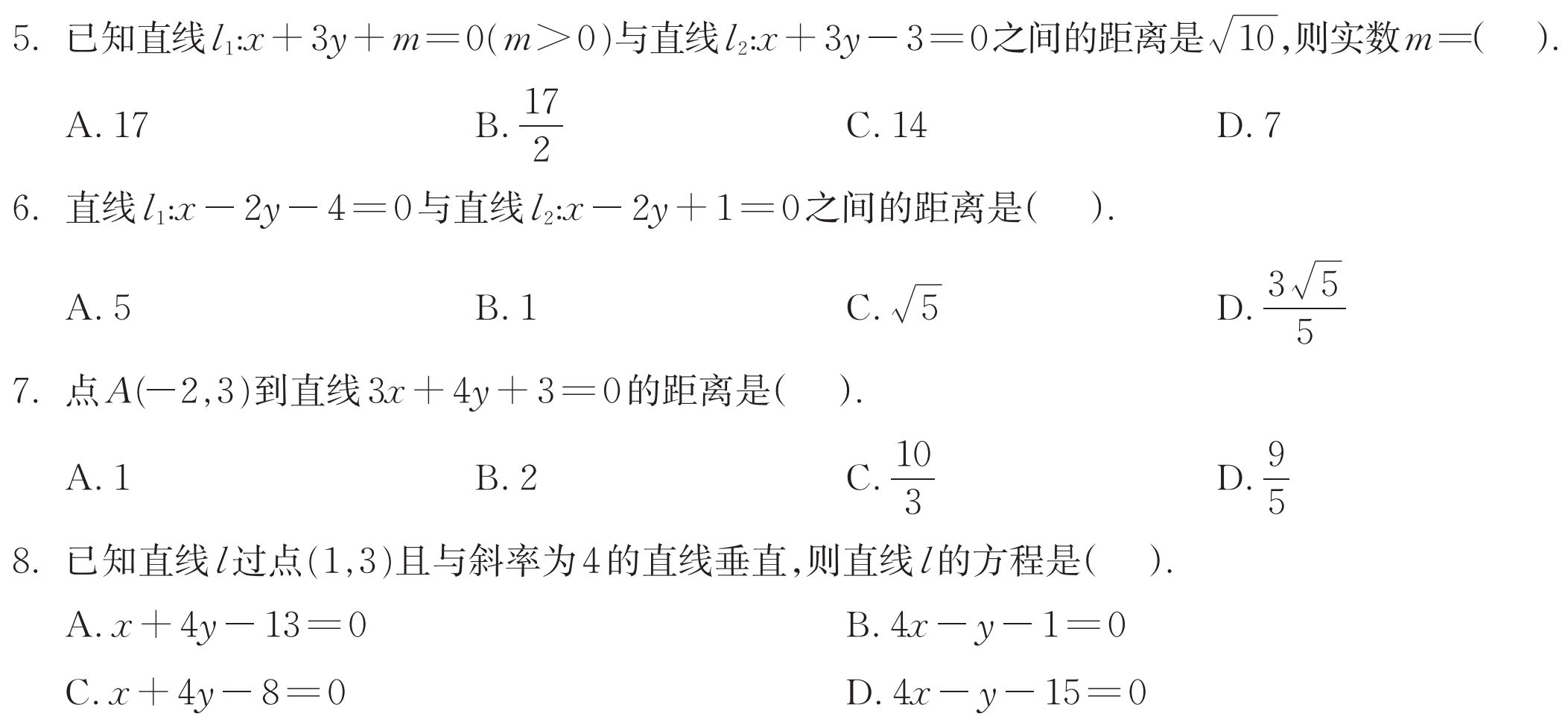 D
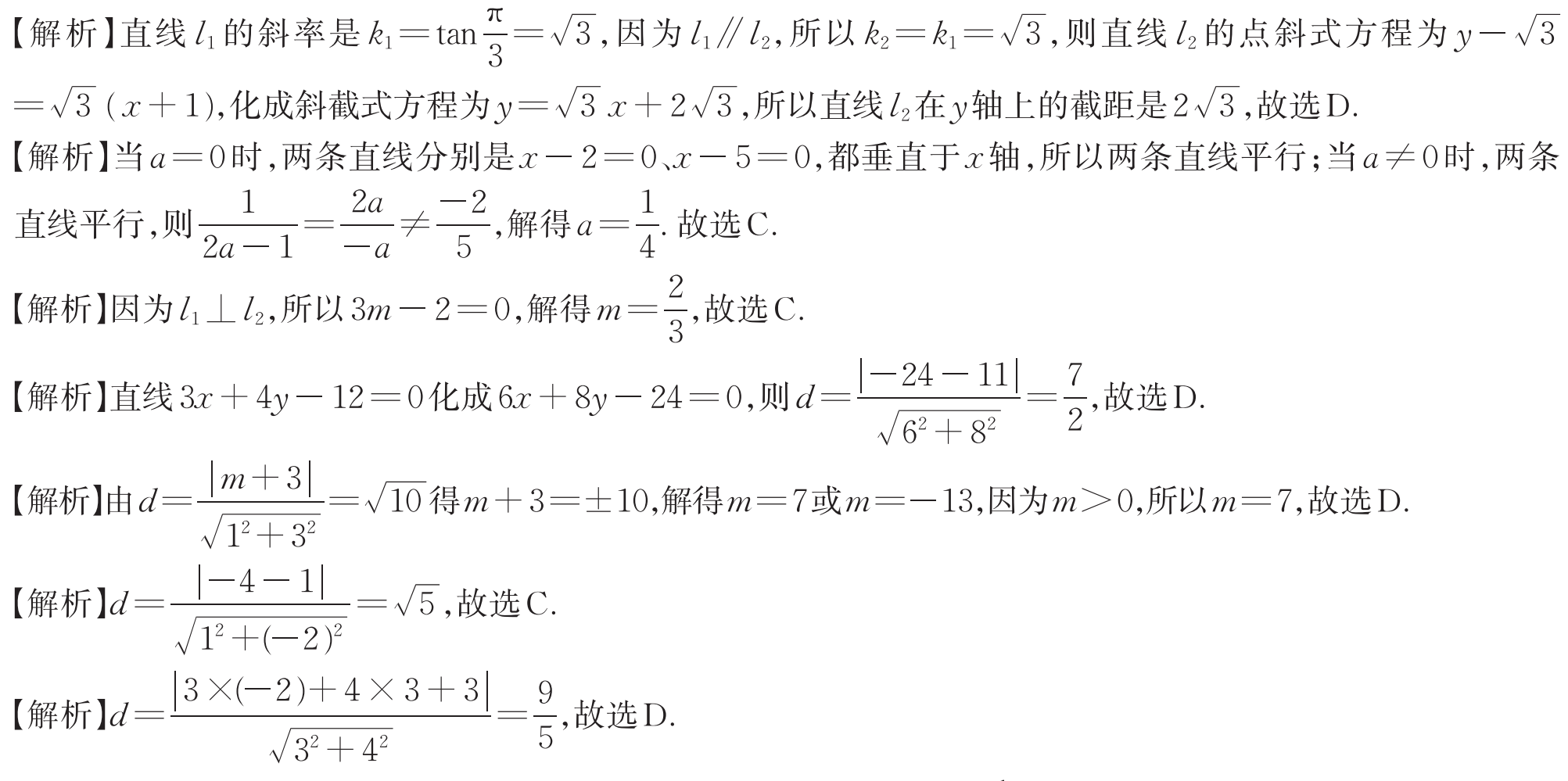 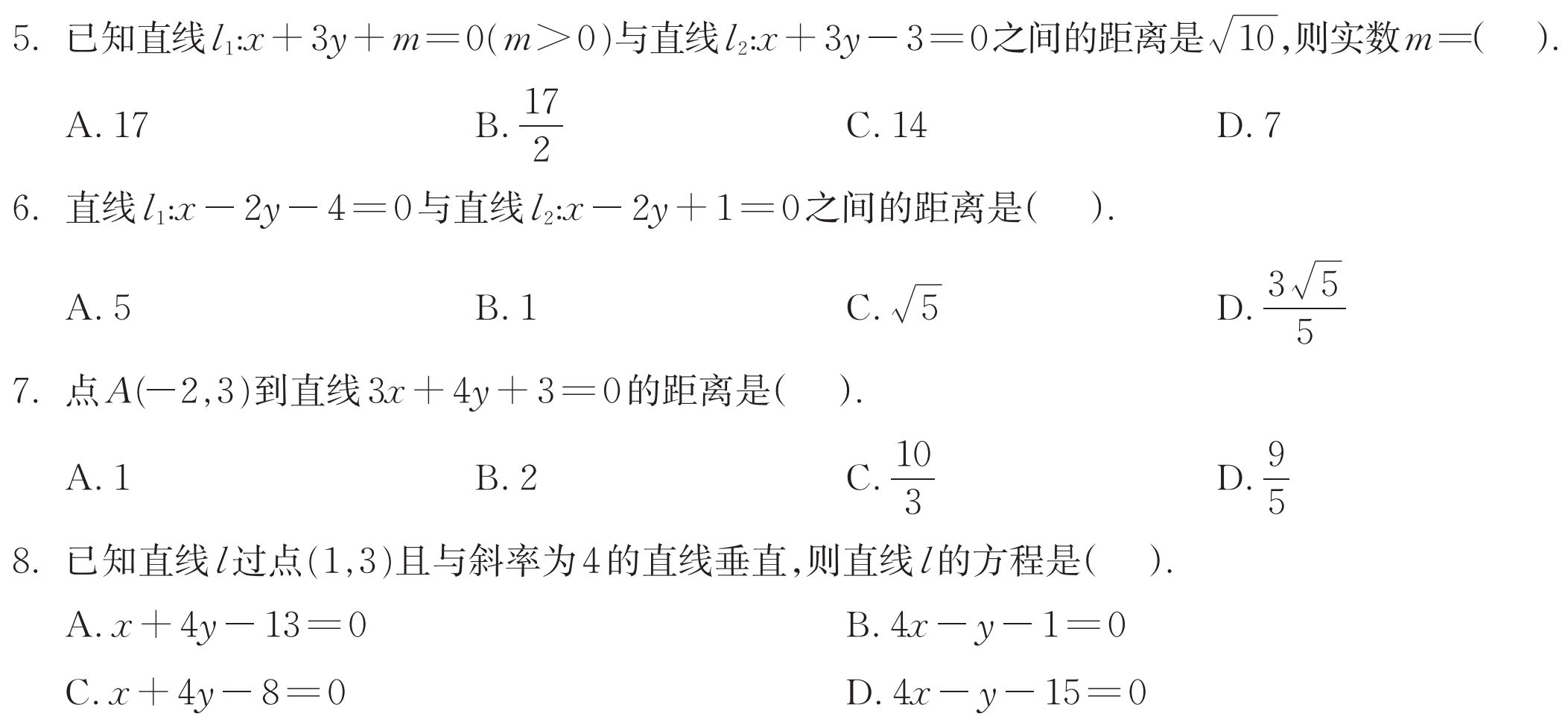 A
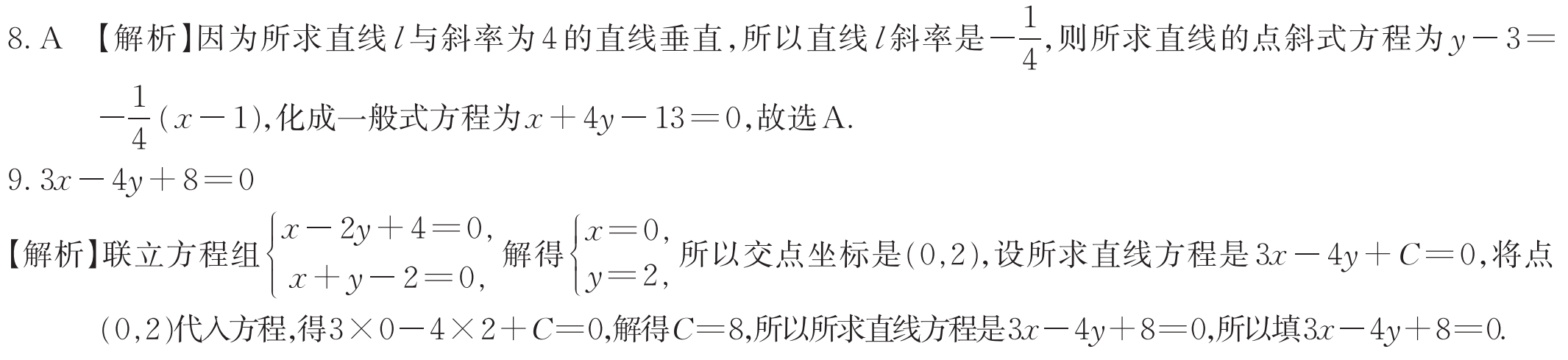 二、填空题
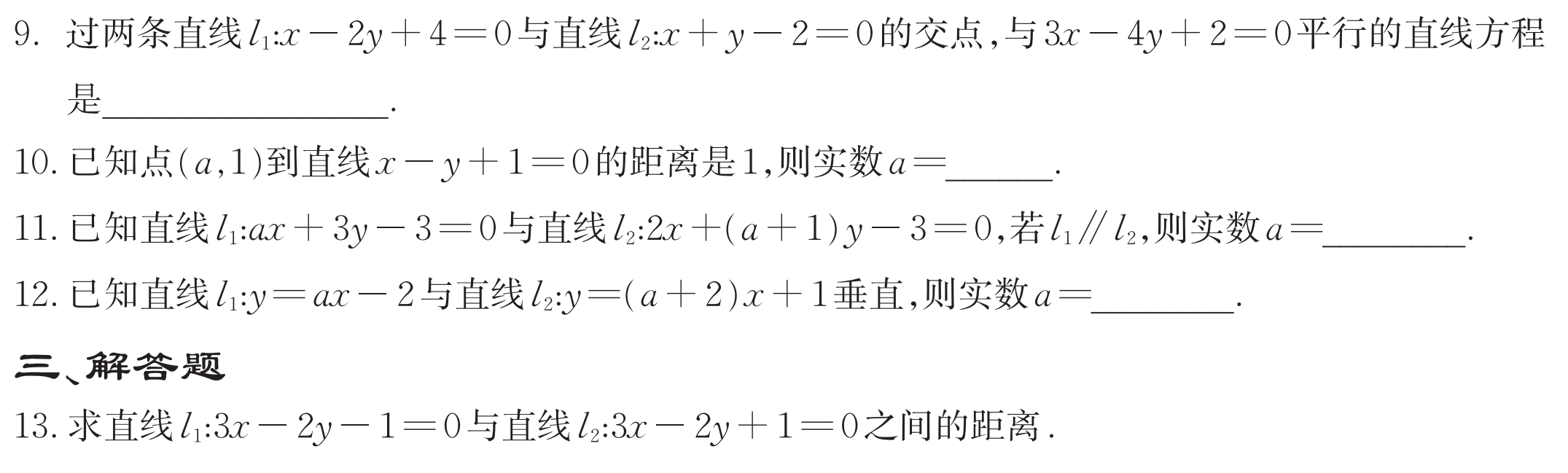 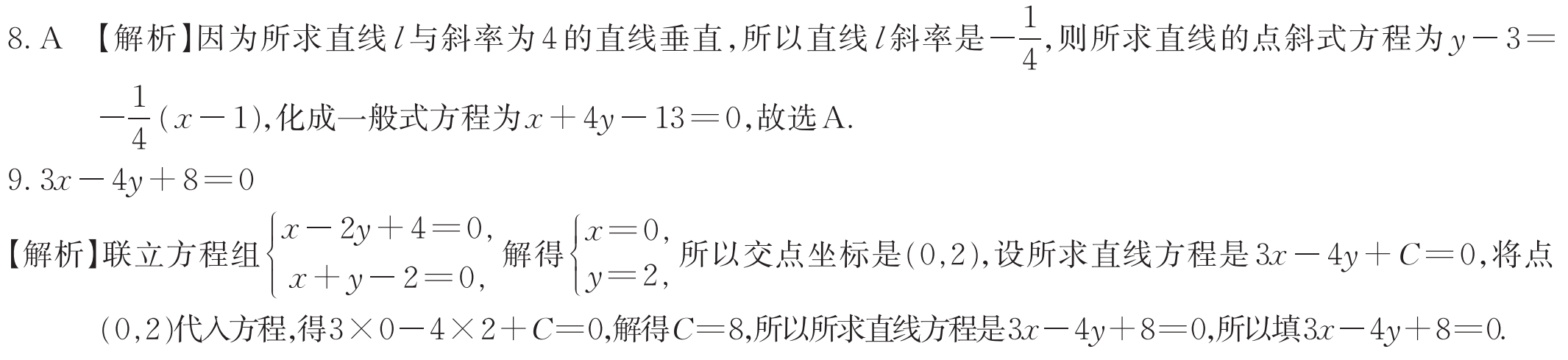 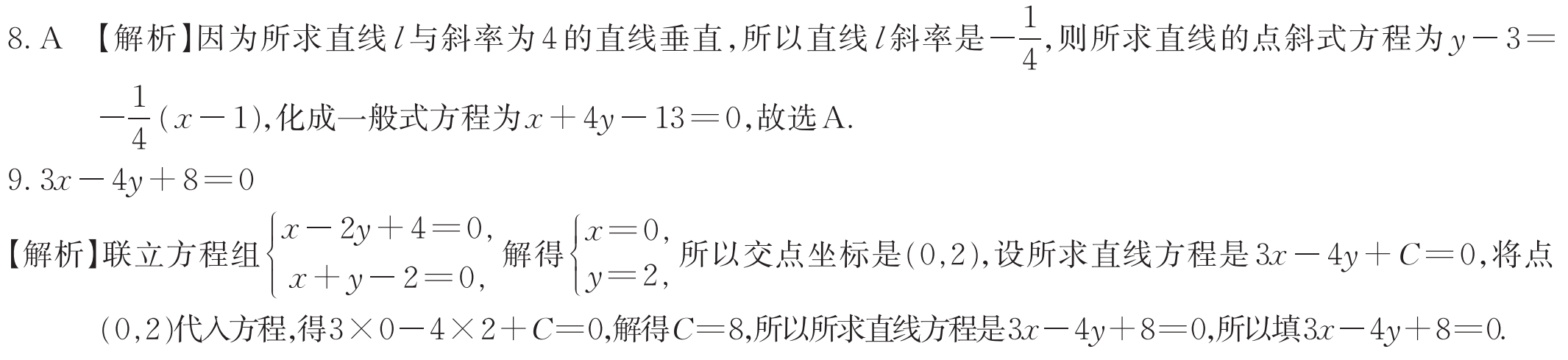 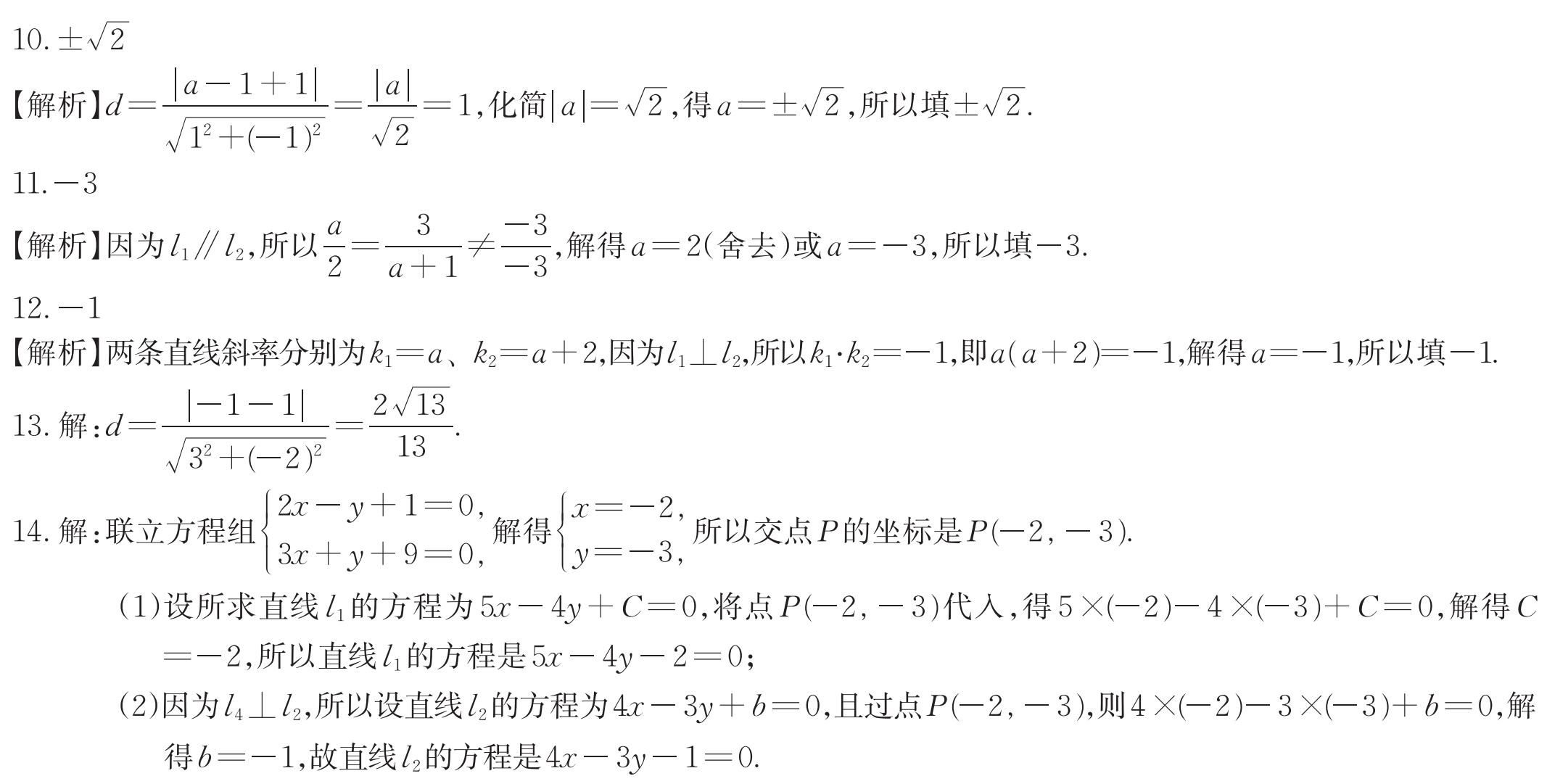 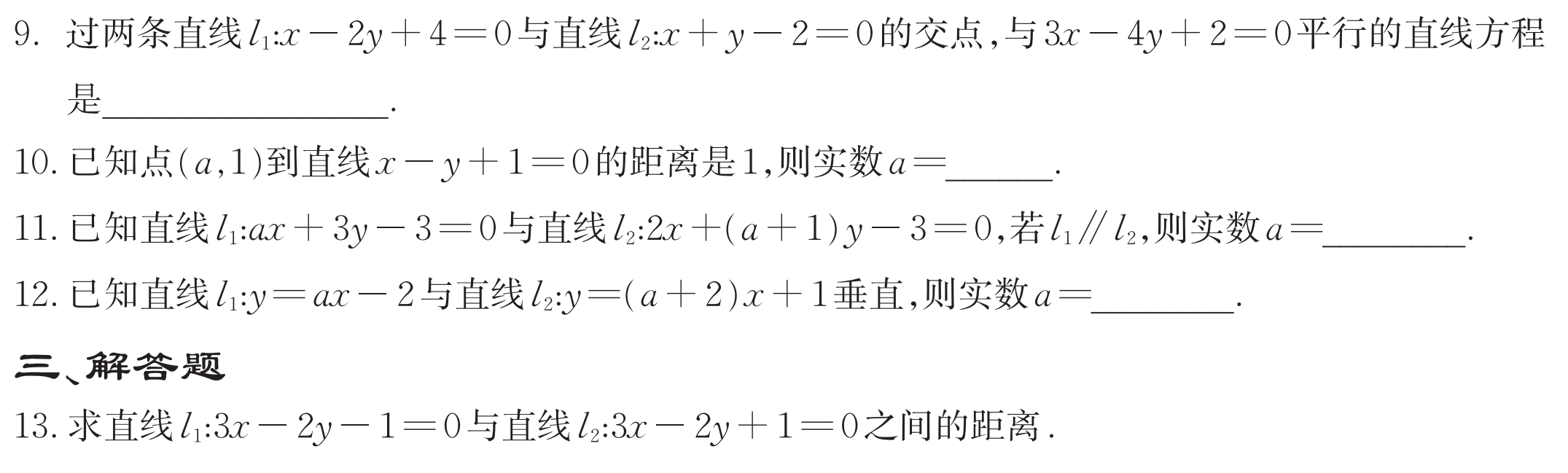 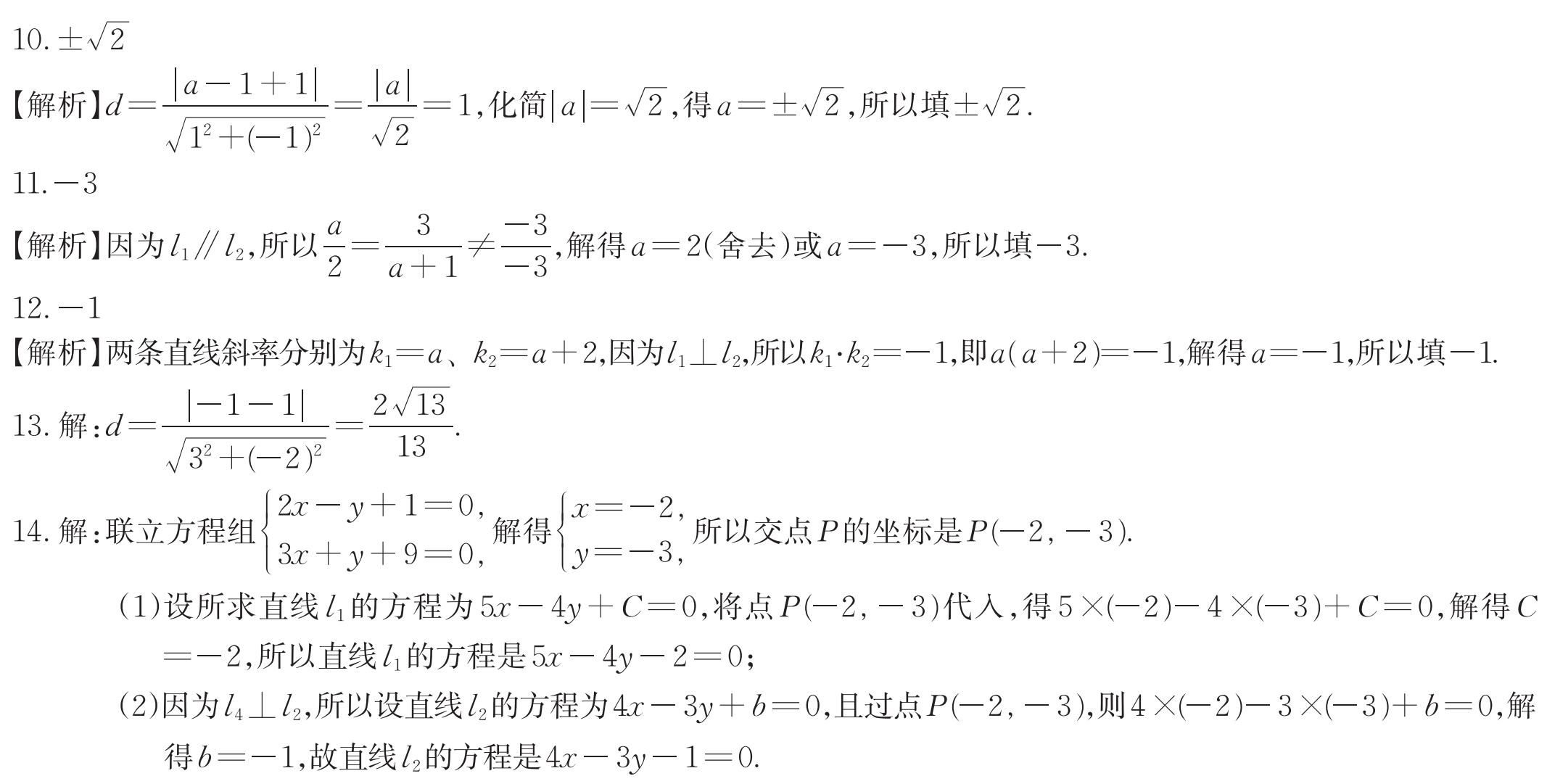 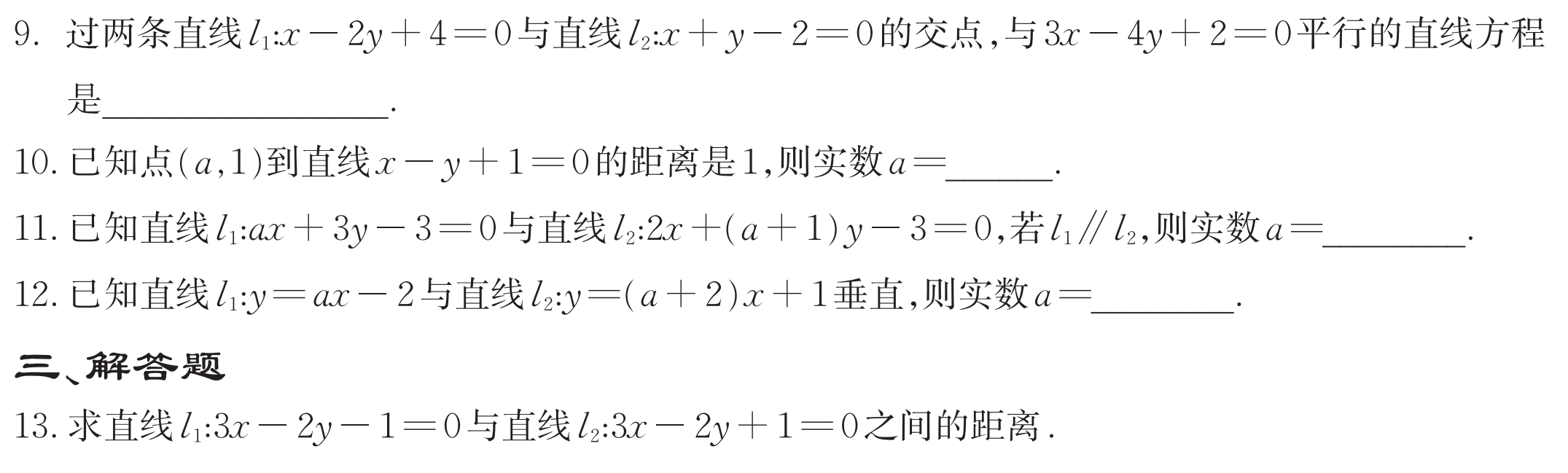 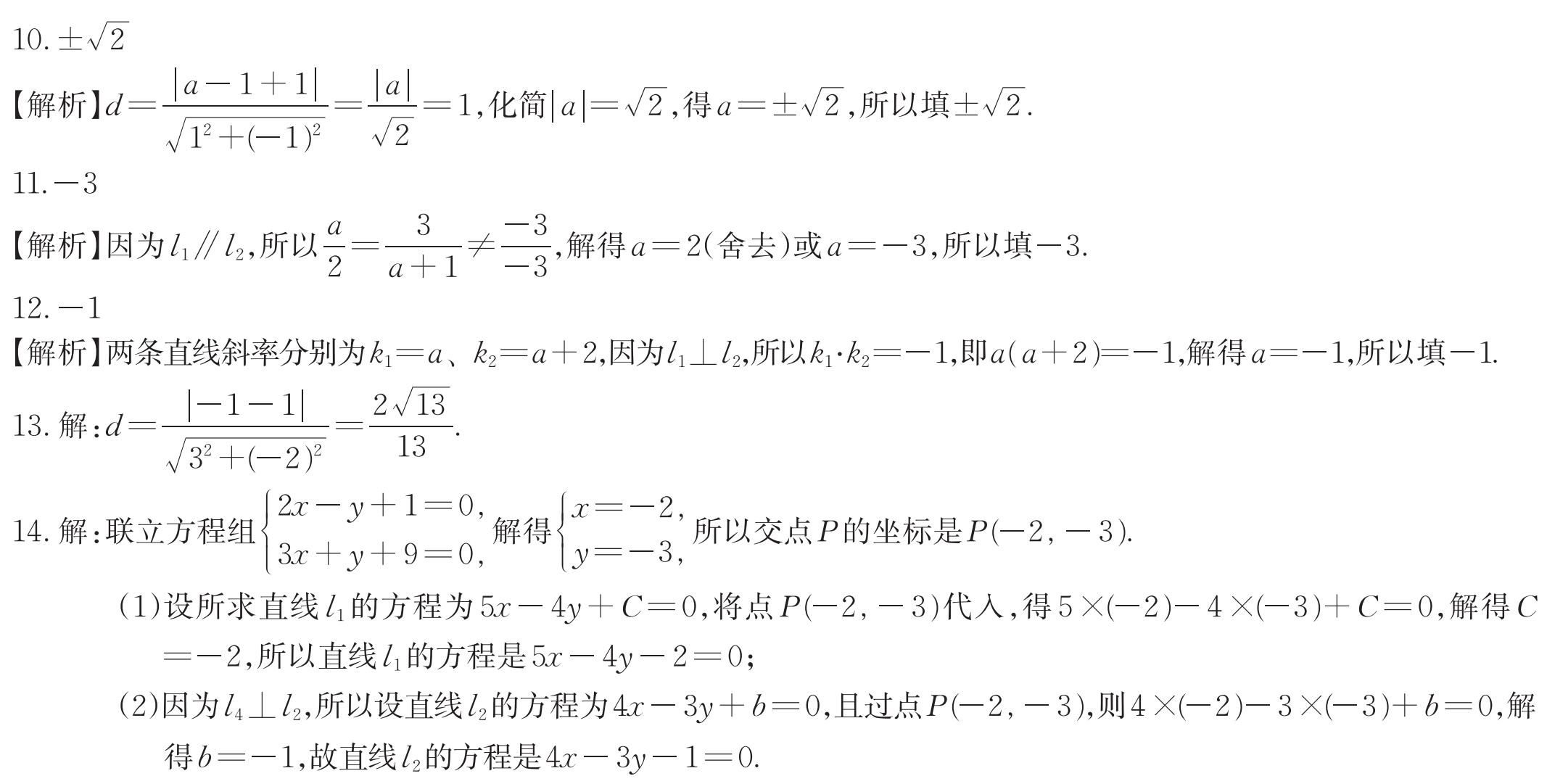 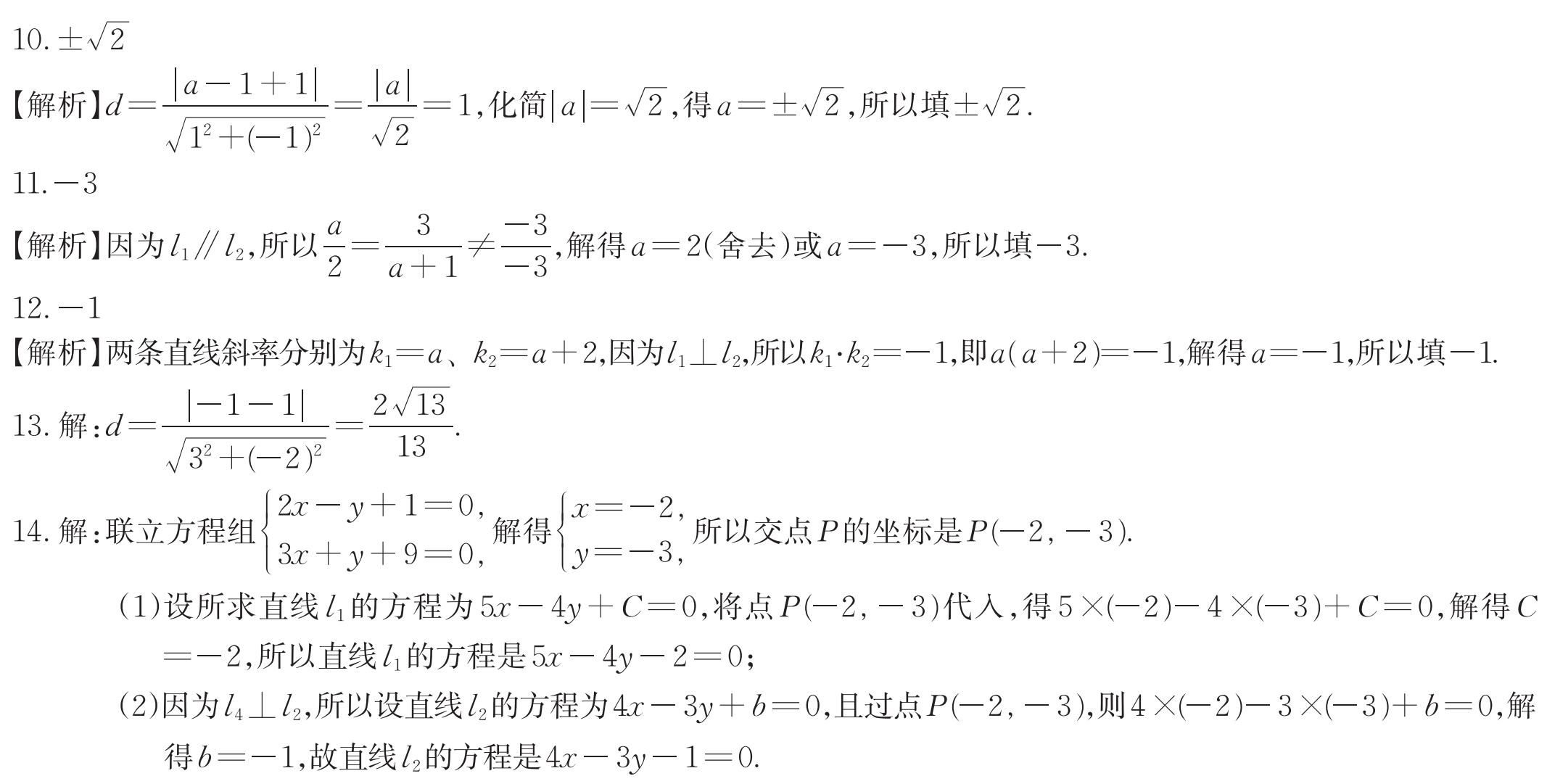 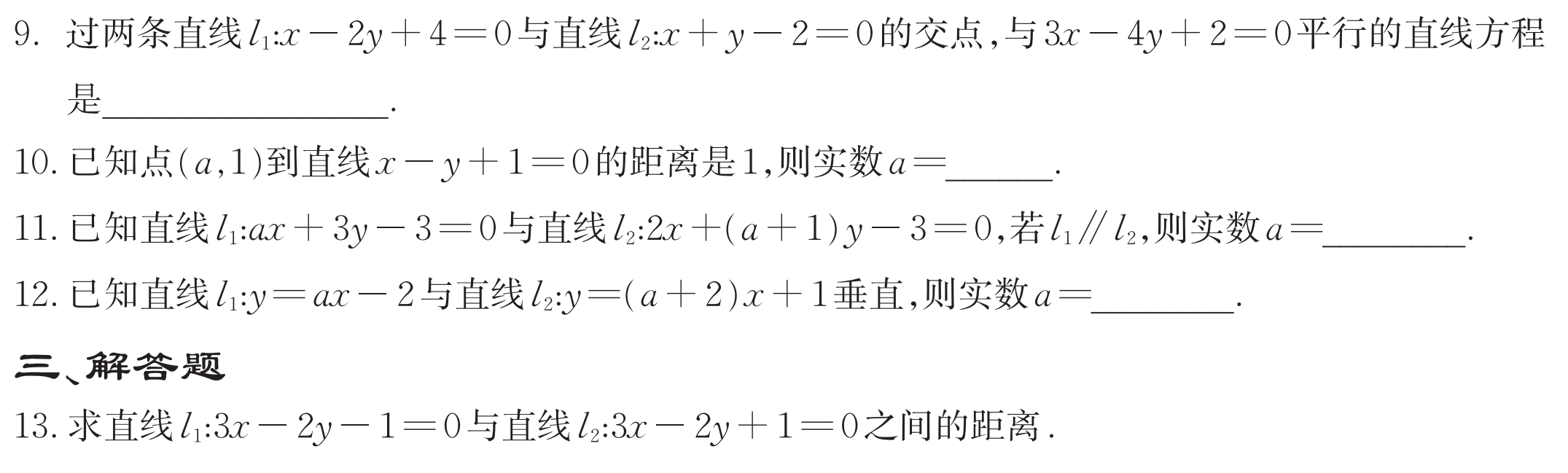 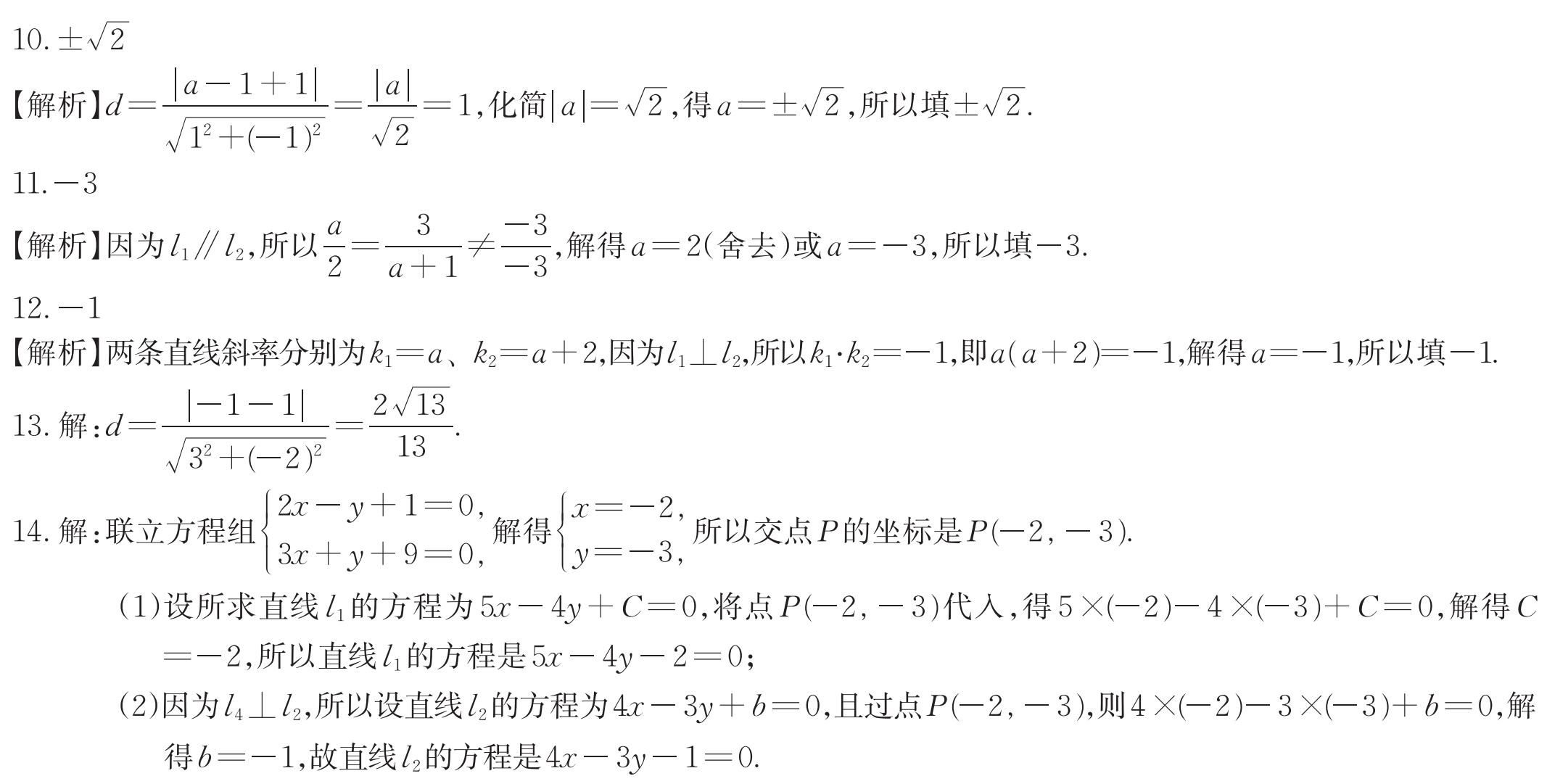 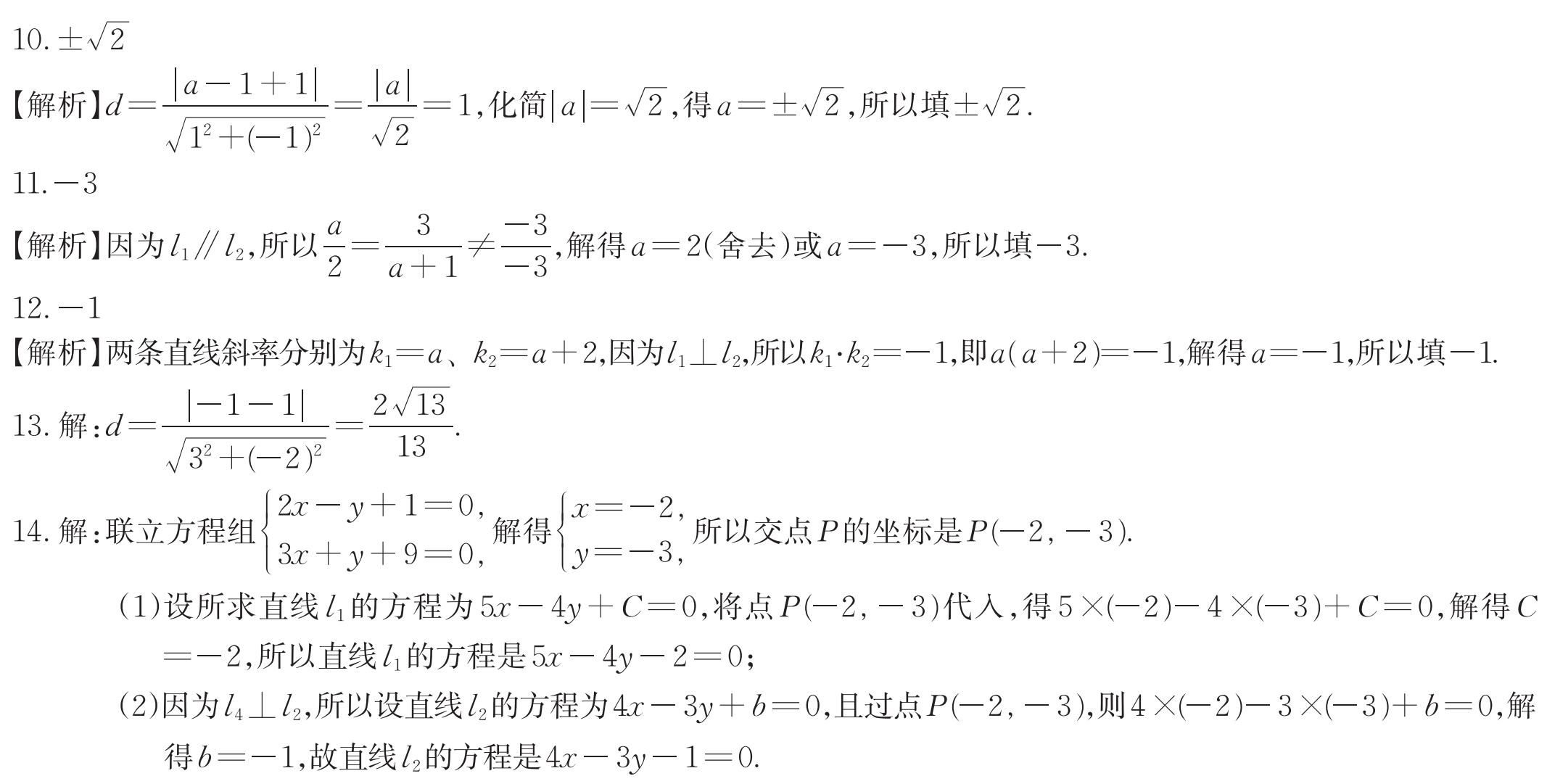 三、解答题
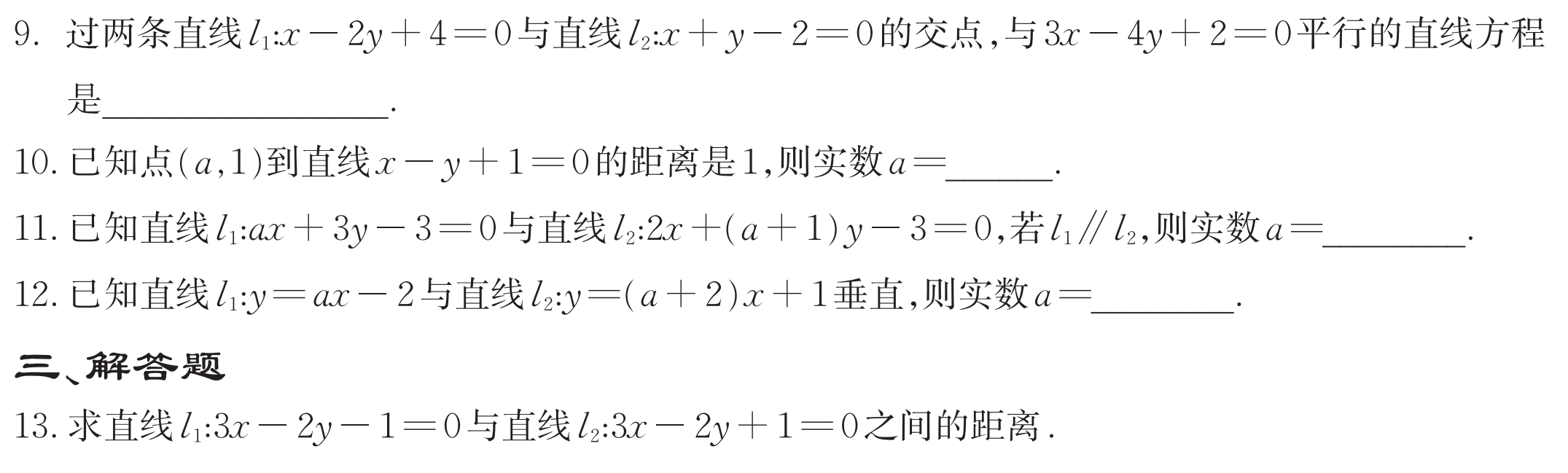 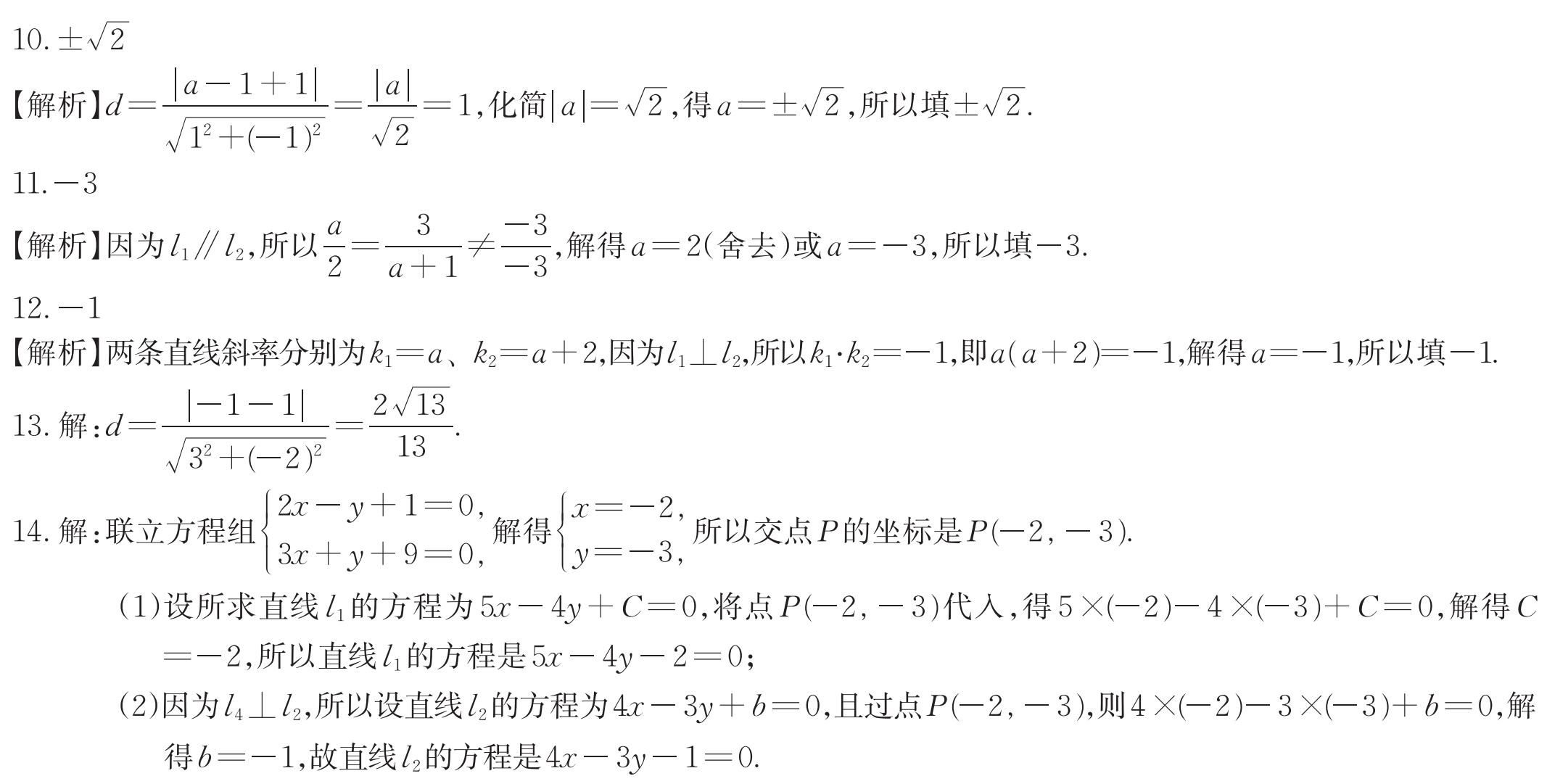 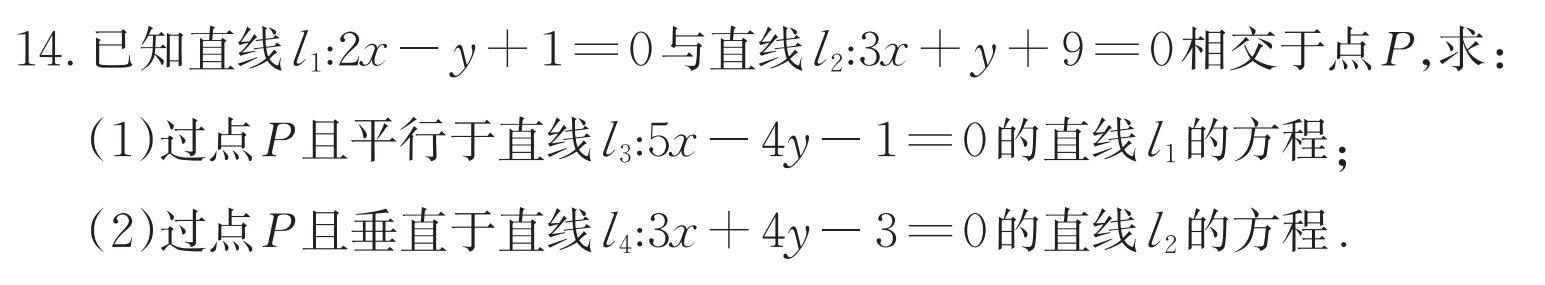 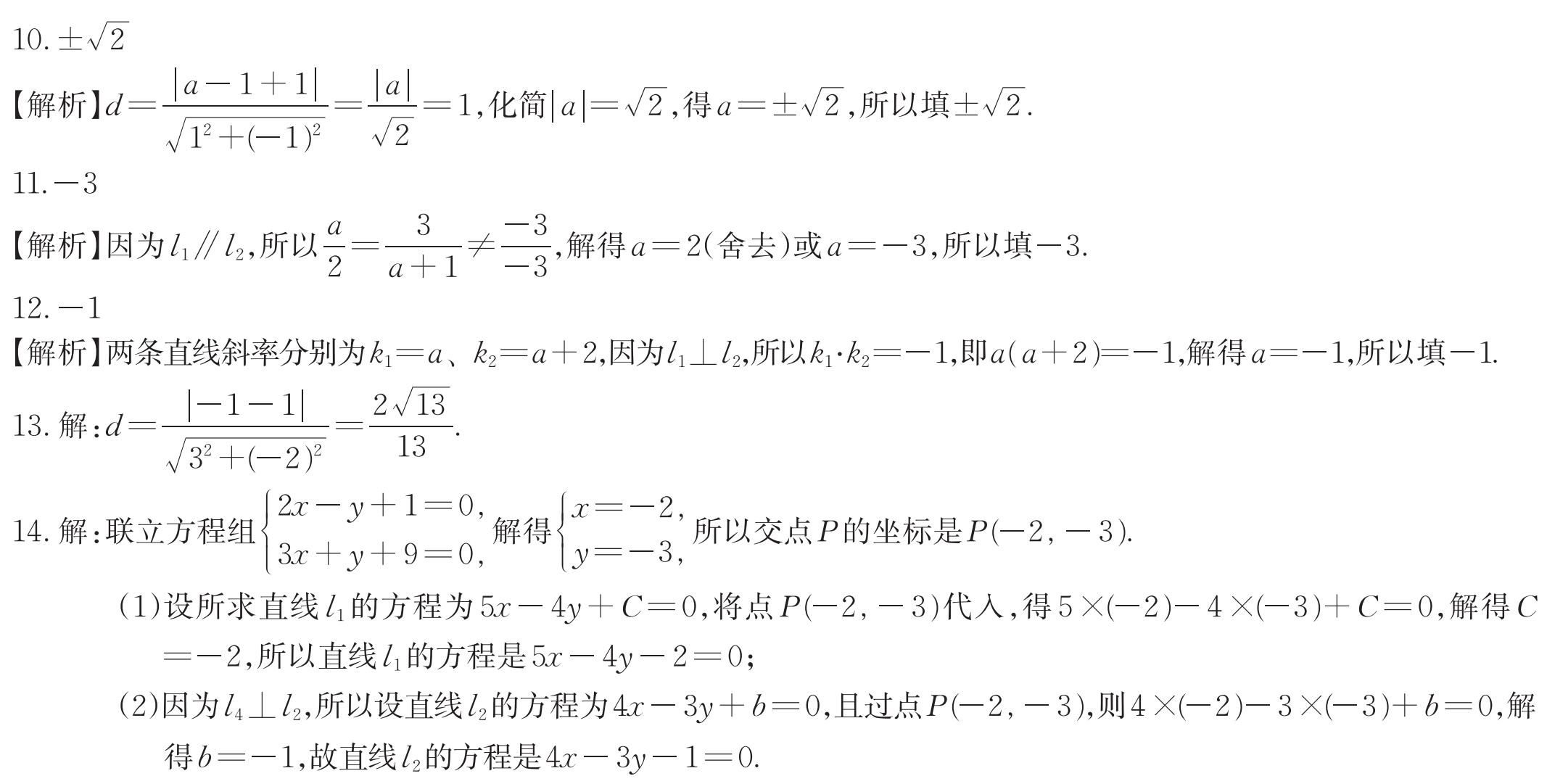 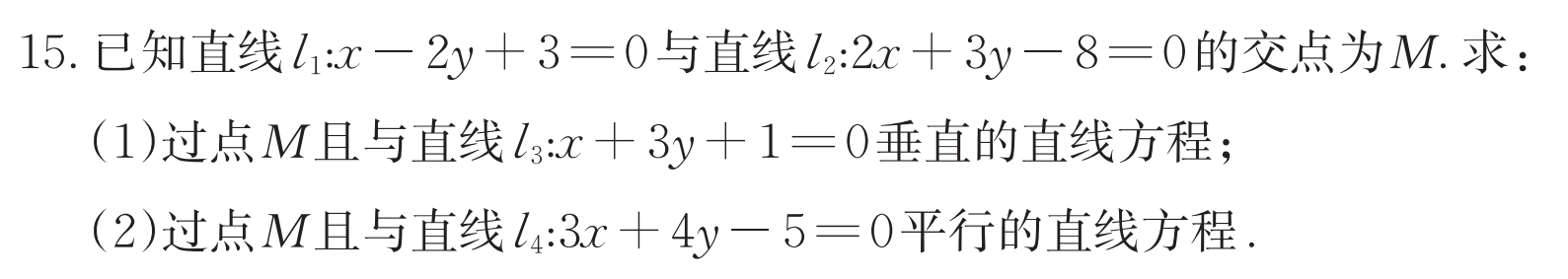 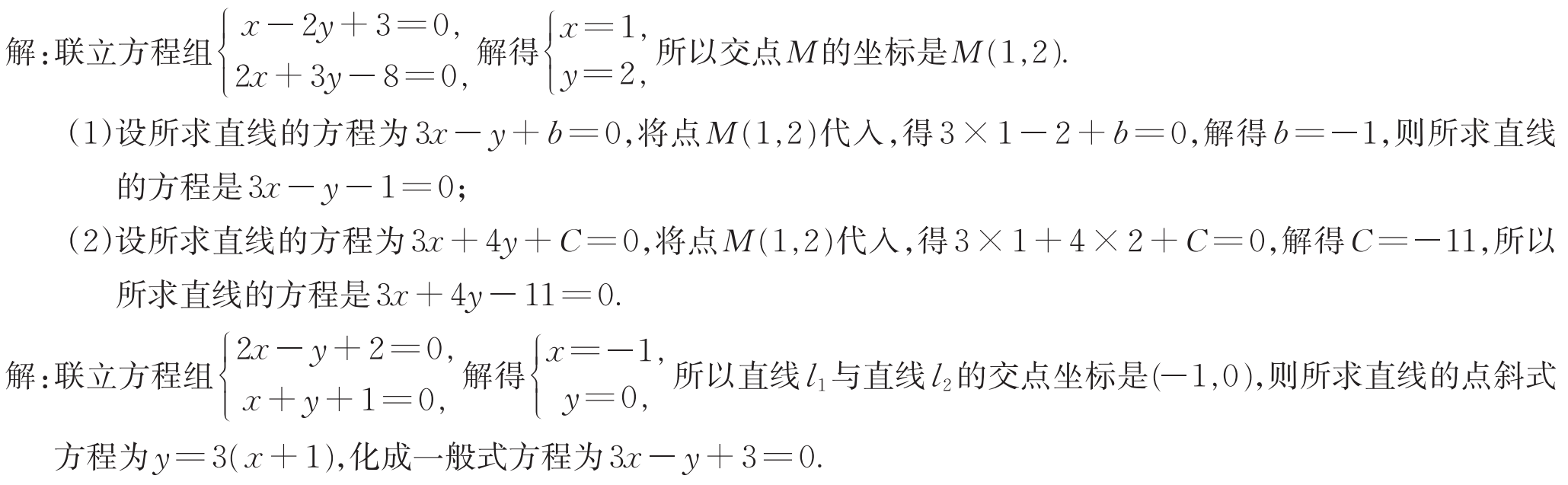 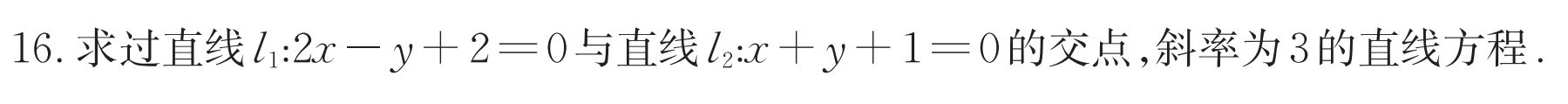 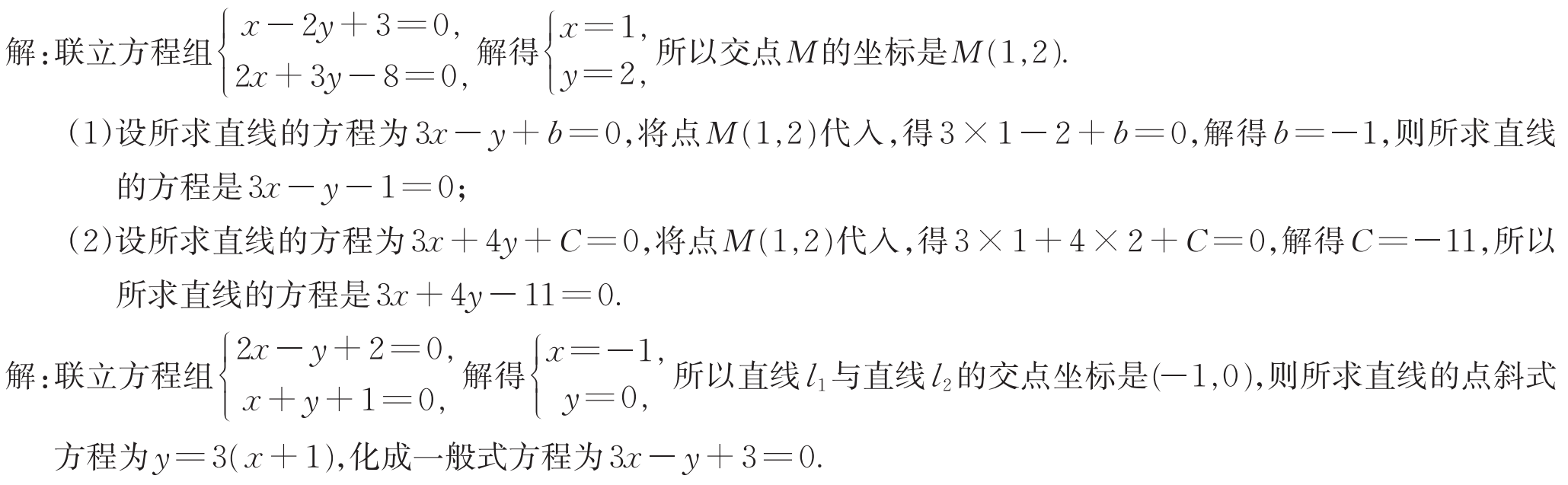 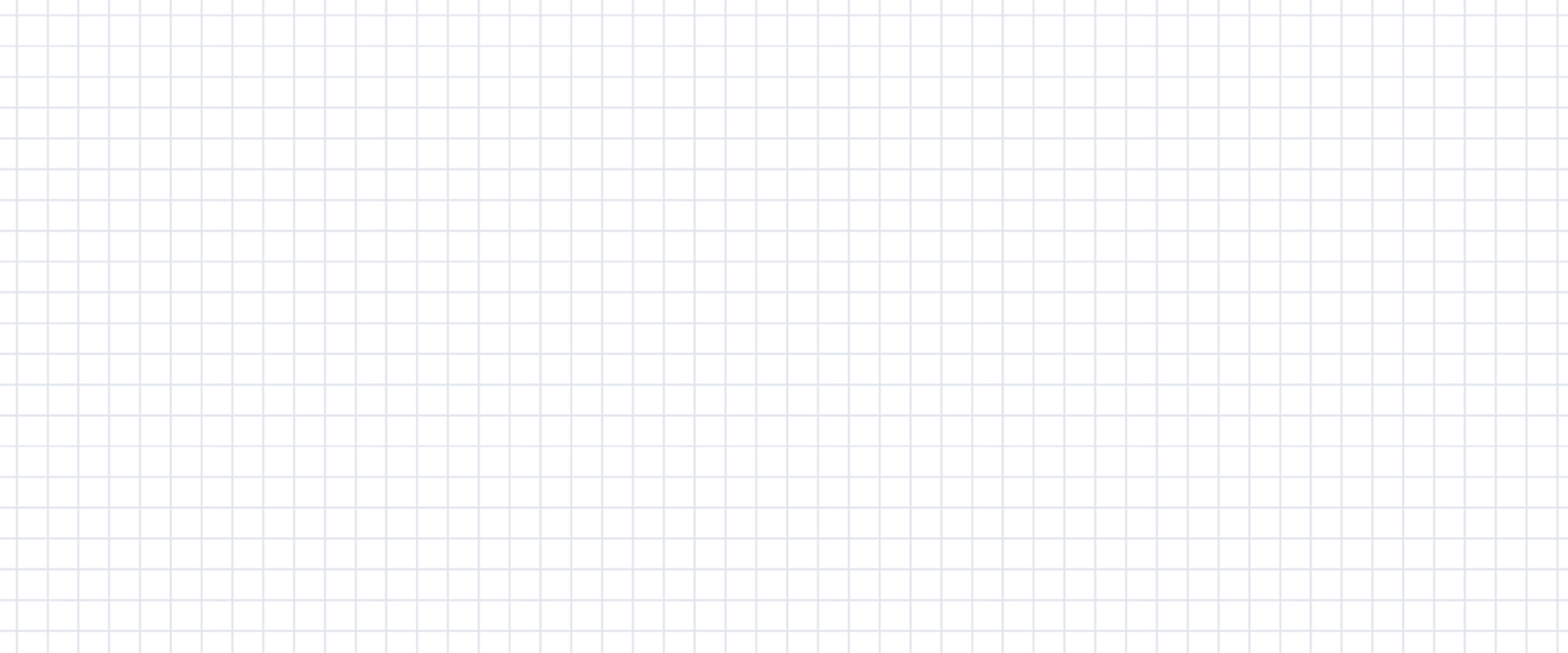 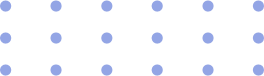 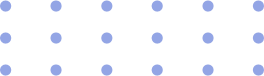 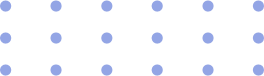 感谢收看